Microsoft Teams Tutorial
Student Tutorial
Getting Logged In
First, go to the Teams app on your iPad.
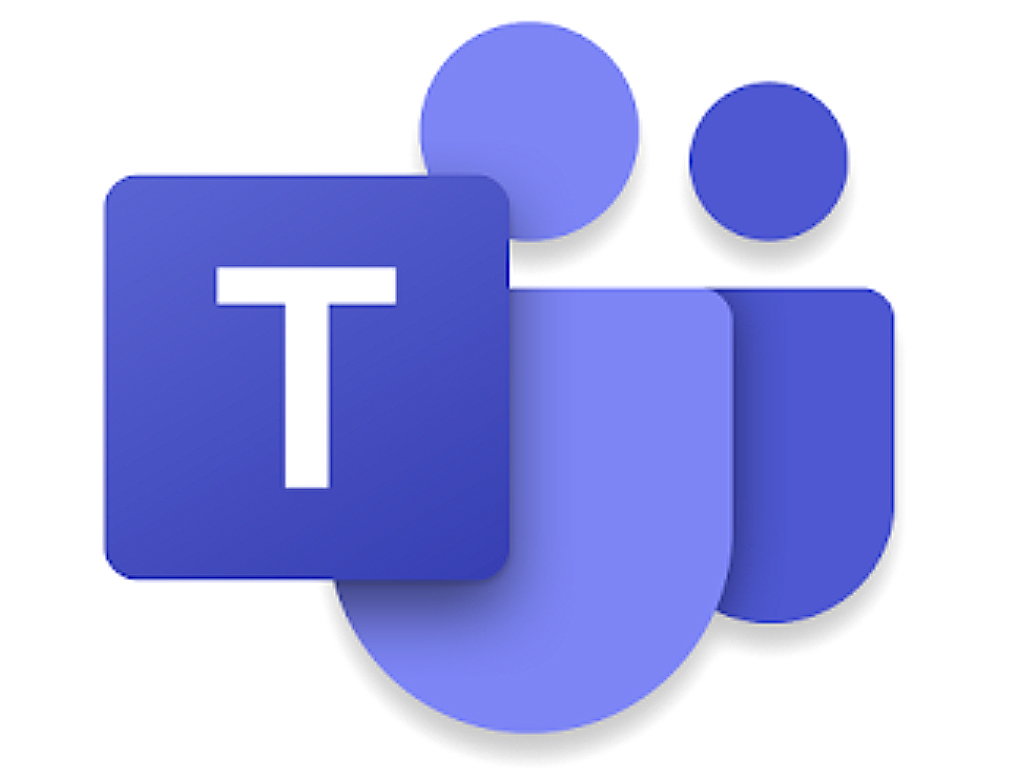 Getting logged in:
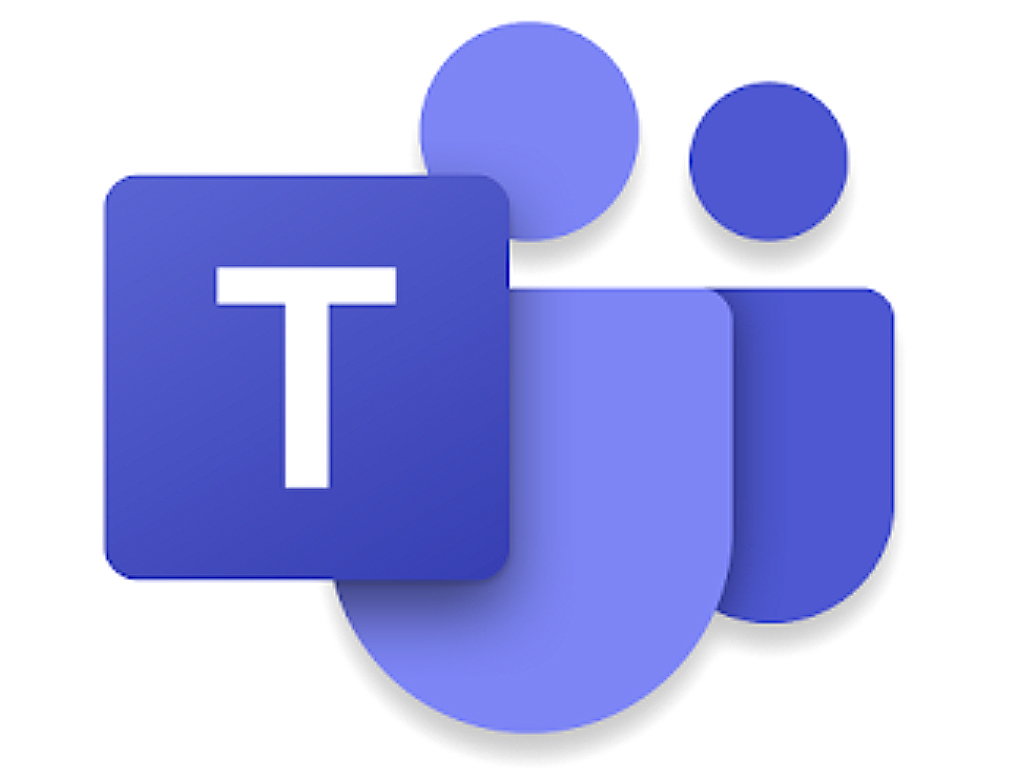 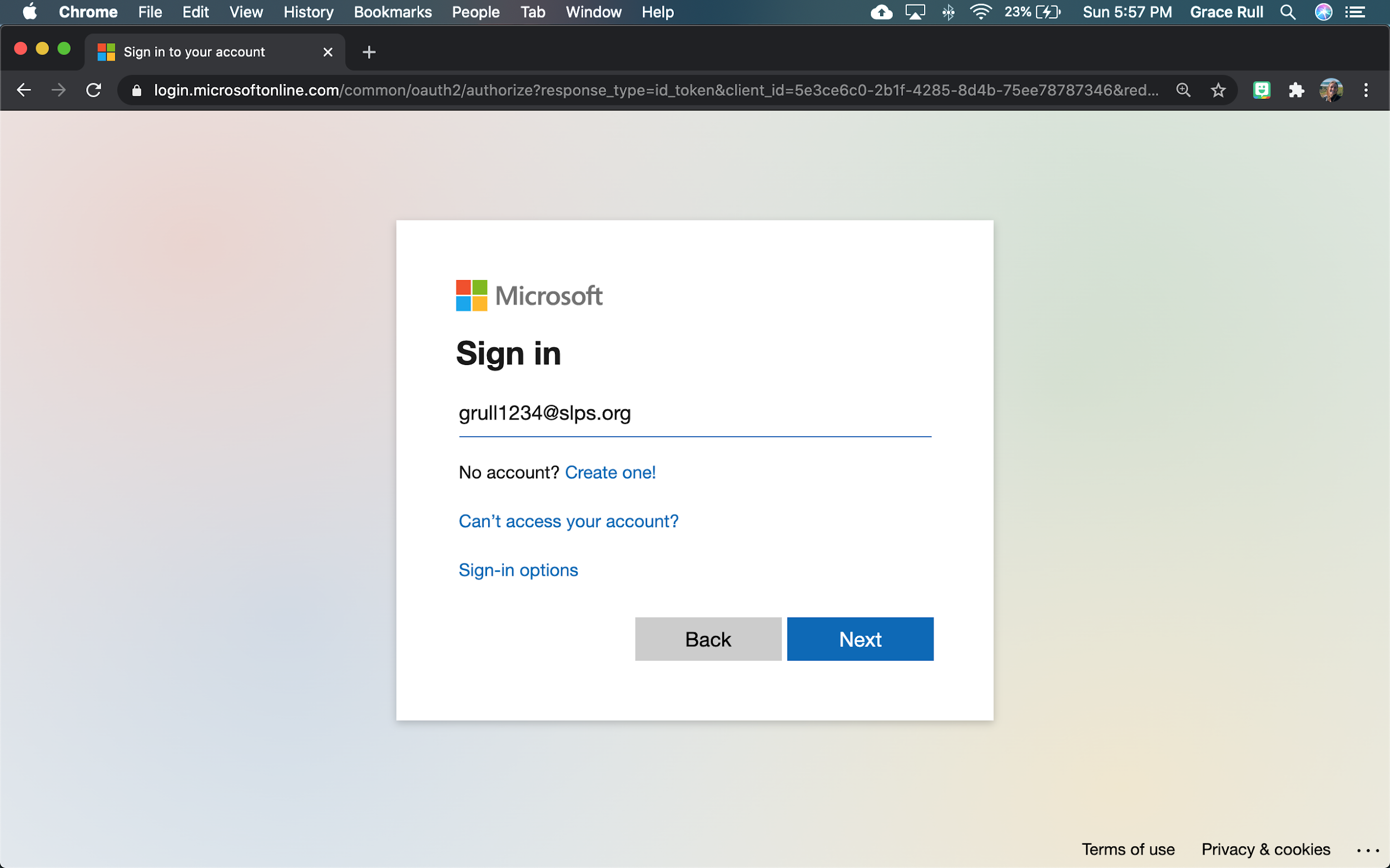 On the first page:
You will type in your first initial of your first name, your last name, and four digits
Example: grull1234@slps.org
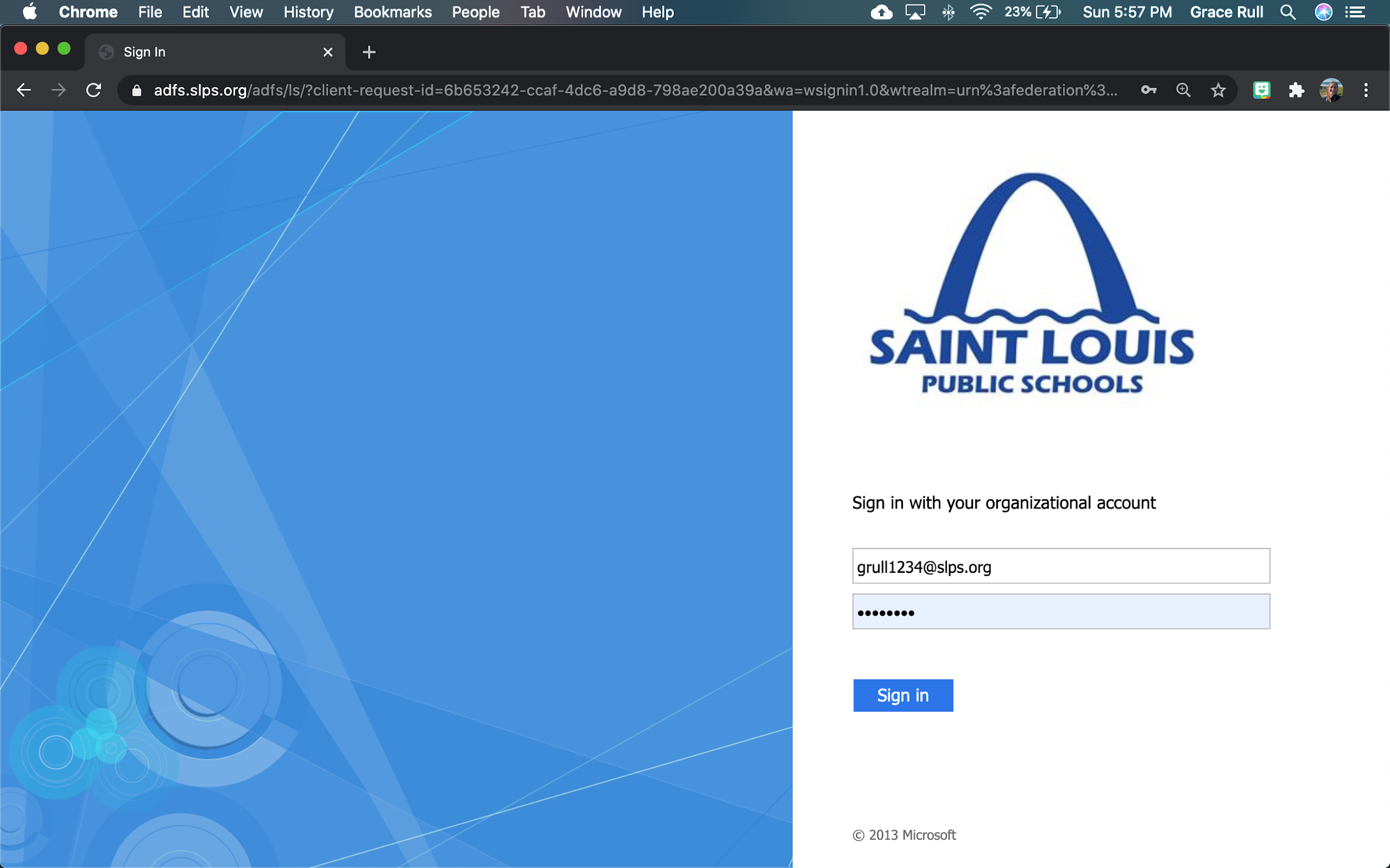 On the second page:
You will type the SAME email address
Example: grull1234@slps.org

Password: 
This will be given to you by your teacher
Getting logged in (Part 2):
If you are on an iPad, the message below will not show,

If you are on a computer, click “Use the web app instead”
When message below pops up, you can choose either option, but it is easier to click “Don’t show this again” and Yes (to stay signed in).
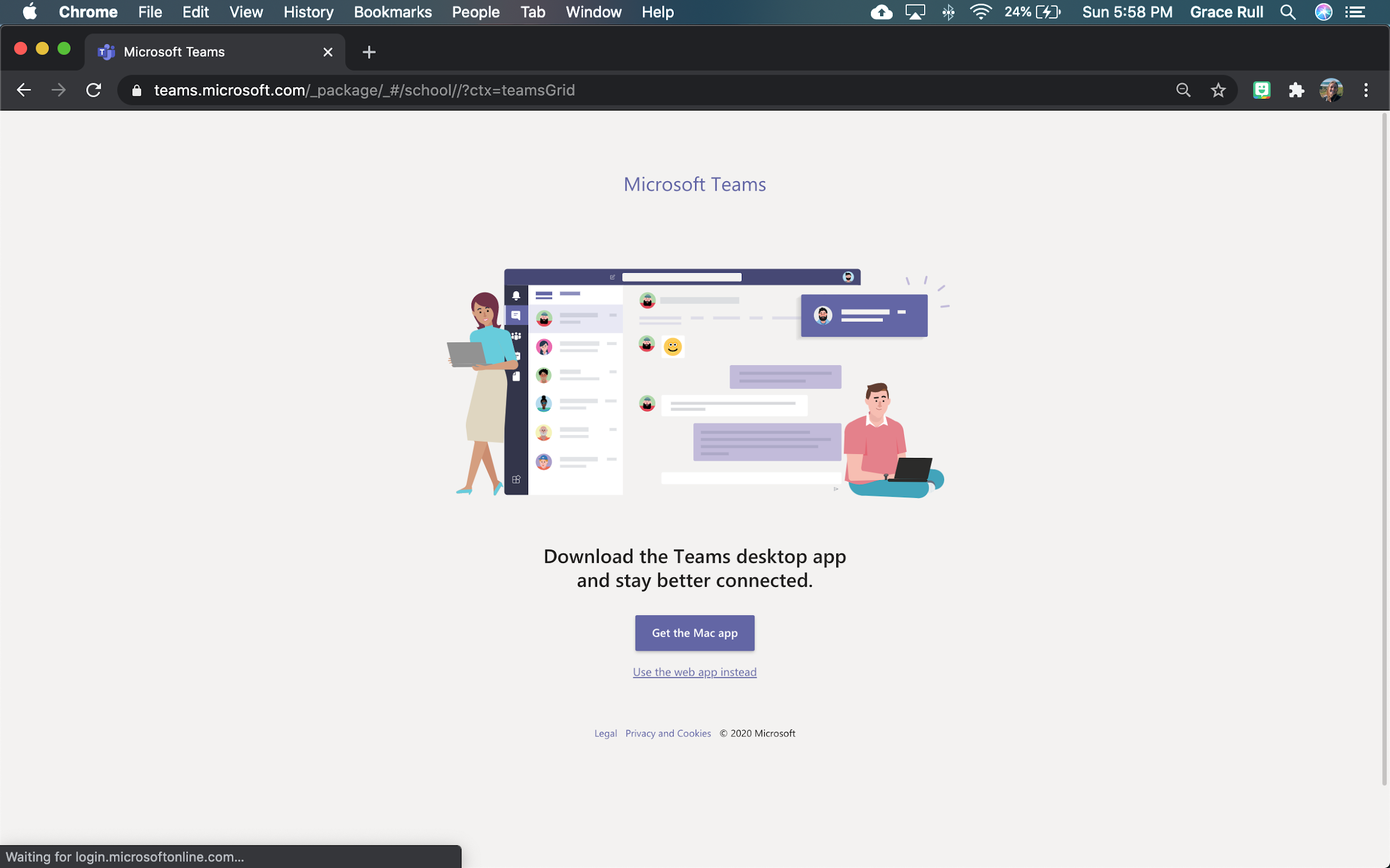 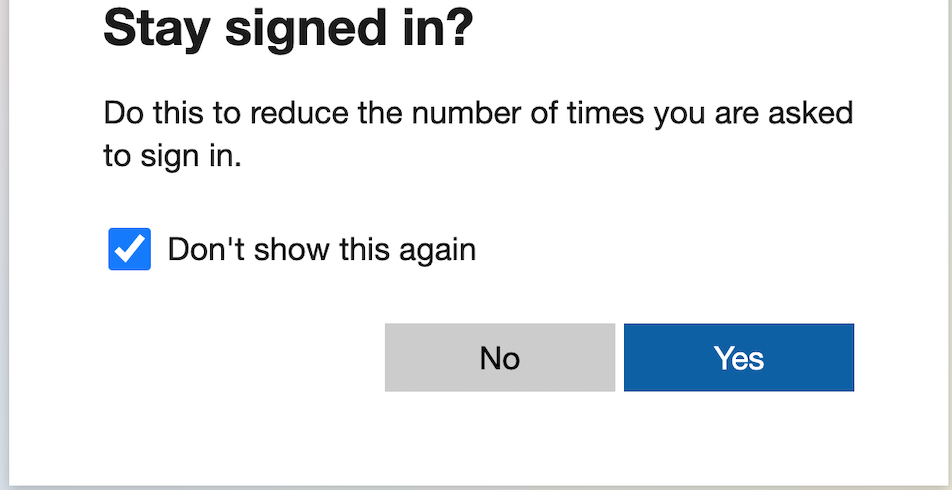 Click this
Click this
Click this
General Teams
Overview
Finding your team:
[
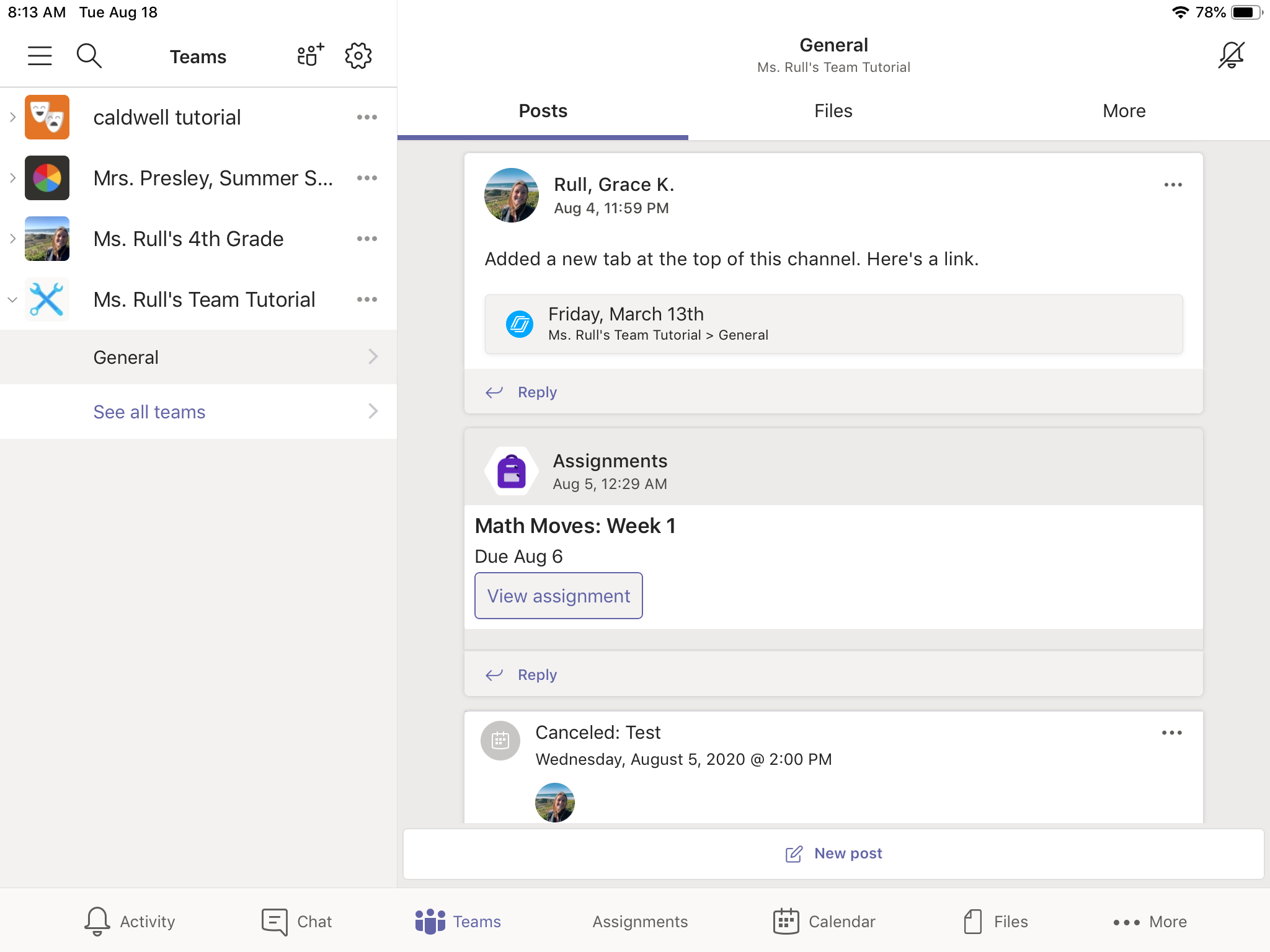 When you first log onto Microsoft Teams, you will want to go to click the Teams icon in the bottom middle.
This will show you all of your teams that you are a part of.
General Channel:
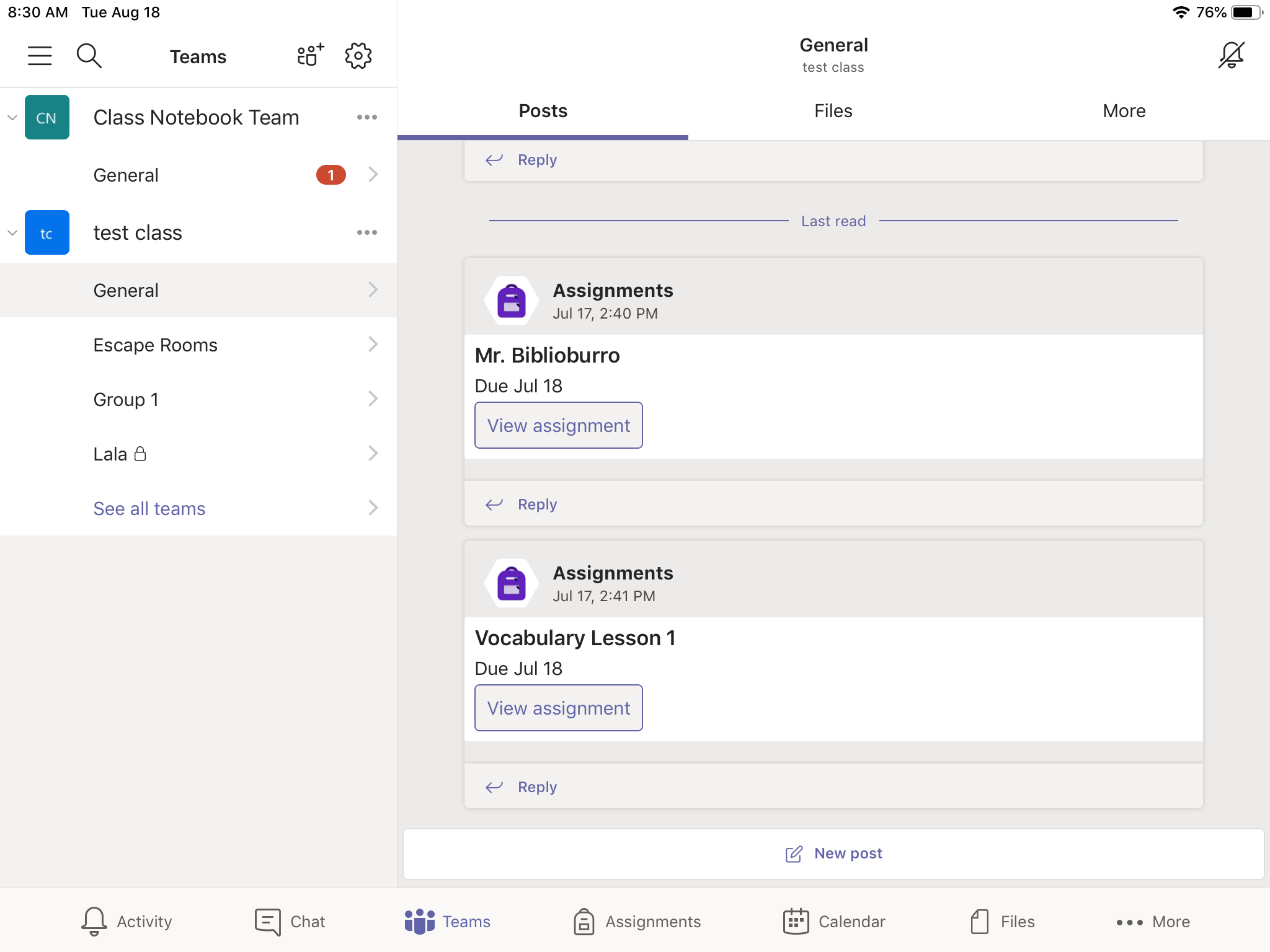 After you click on your team, you will see the General Channel.
[
ELA
Math
Science
You will also have subject area channels.
Posts Tab:
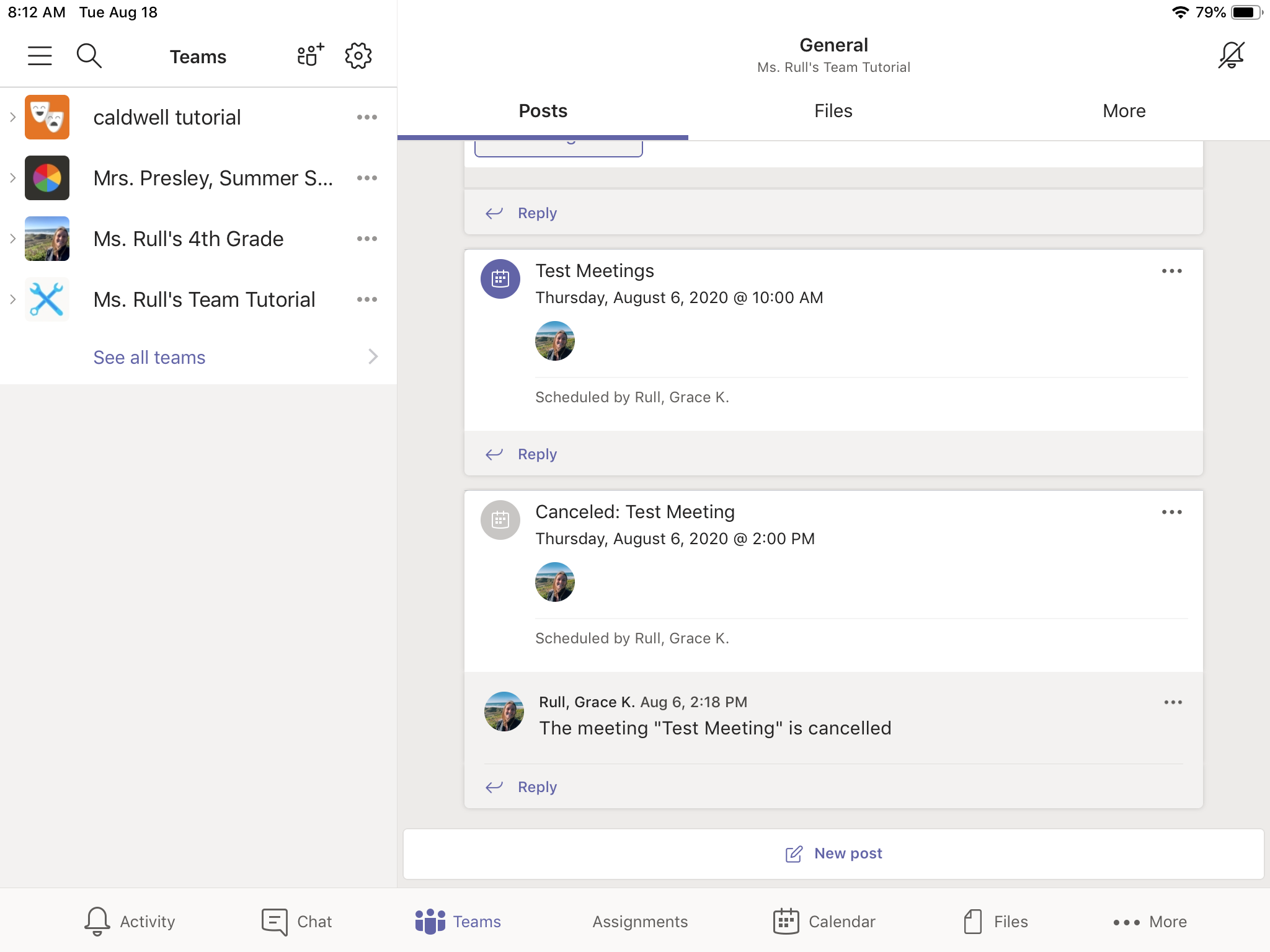 Post Tab has:
Reminders
General information
Assignments
Links to resources
Files Tab:
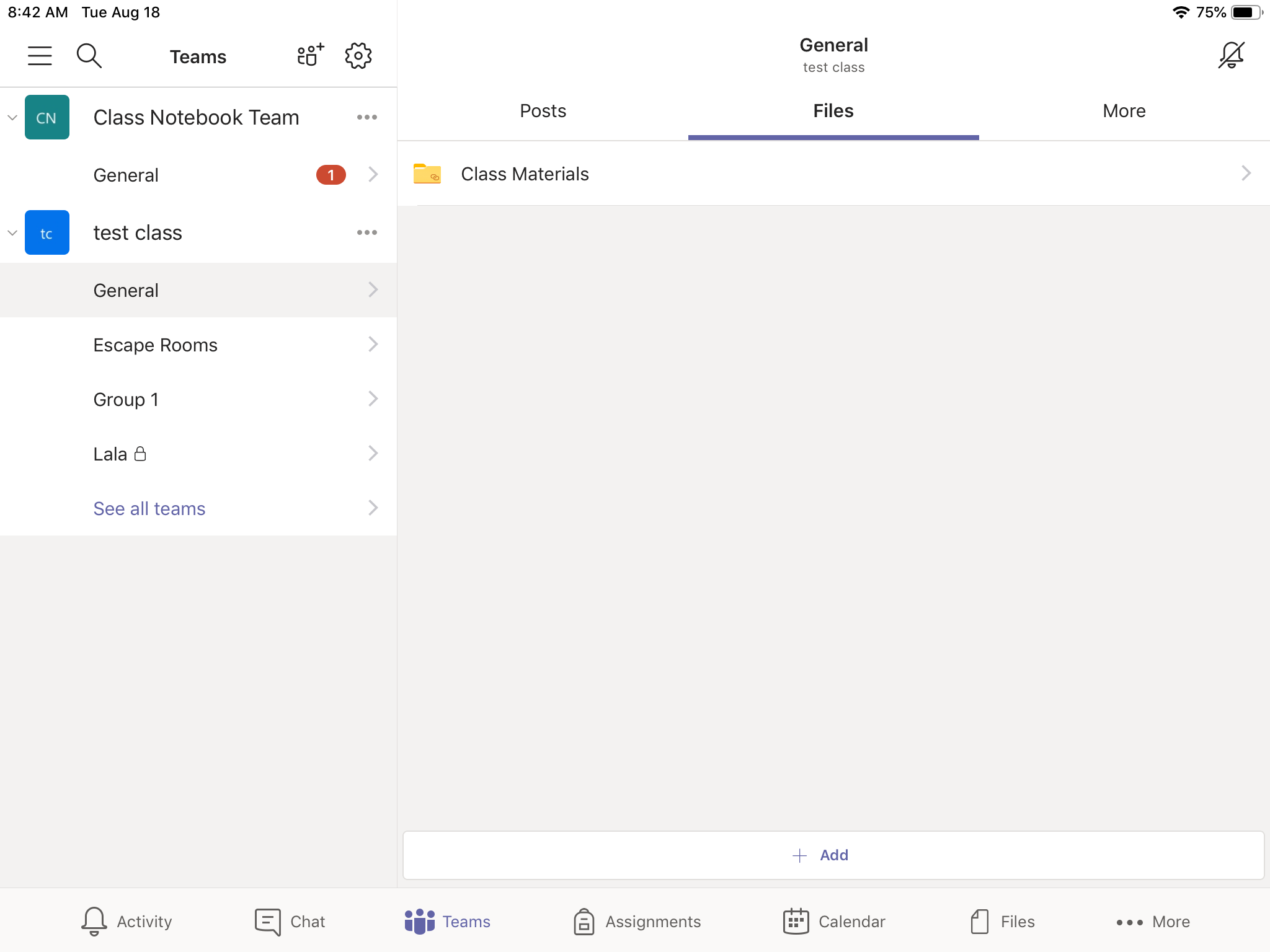 In the Files tab of the General channel, you can see the Class Materials folder:
This will have more folders. Inside these folders, you can find documents and presentations.
Files Tab: In Class Materials Folder:
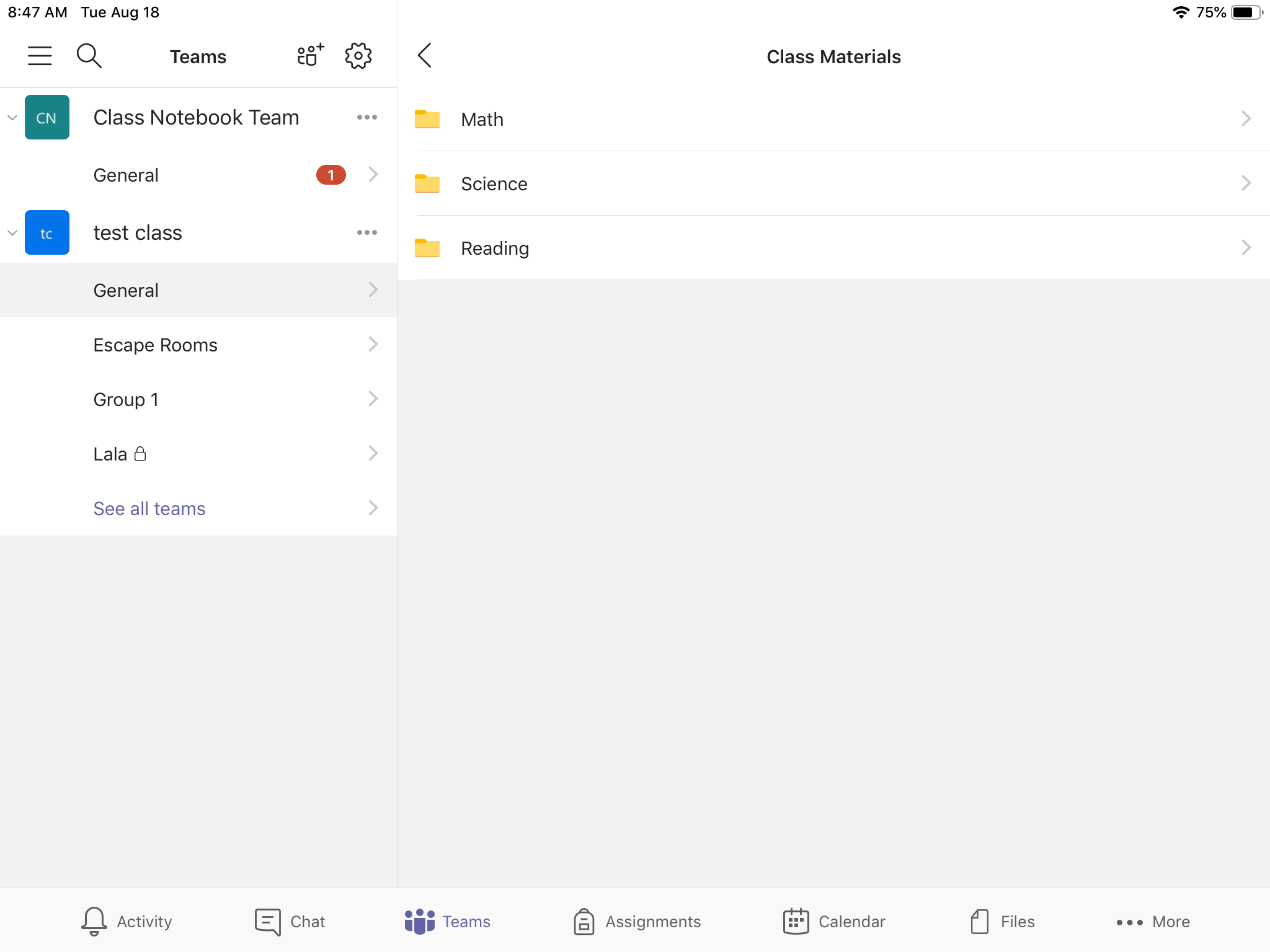 [
After clicking on “Class Materials,” you will be taken to this page. 

Choose your subject.
More Tab:
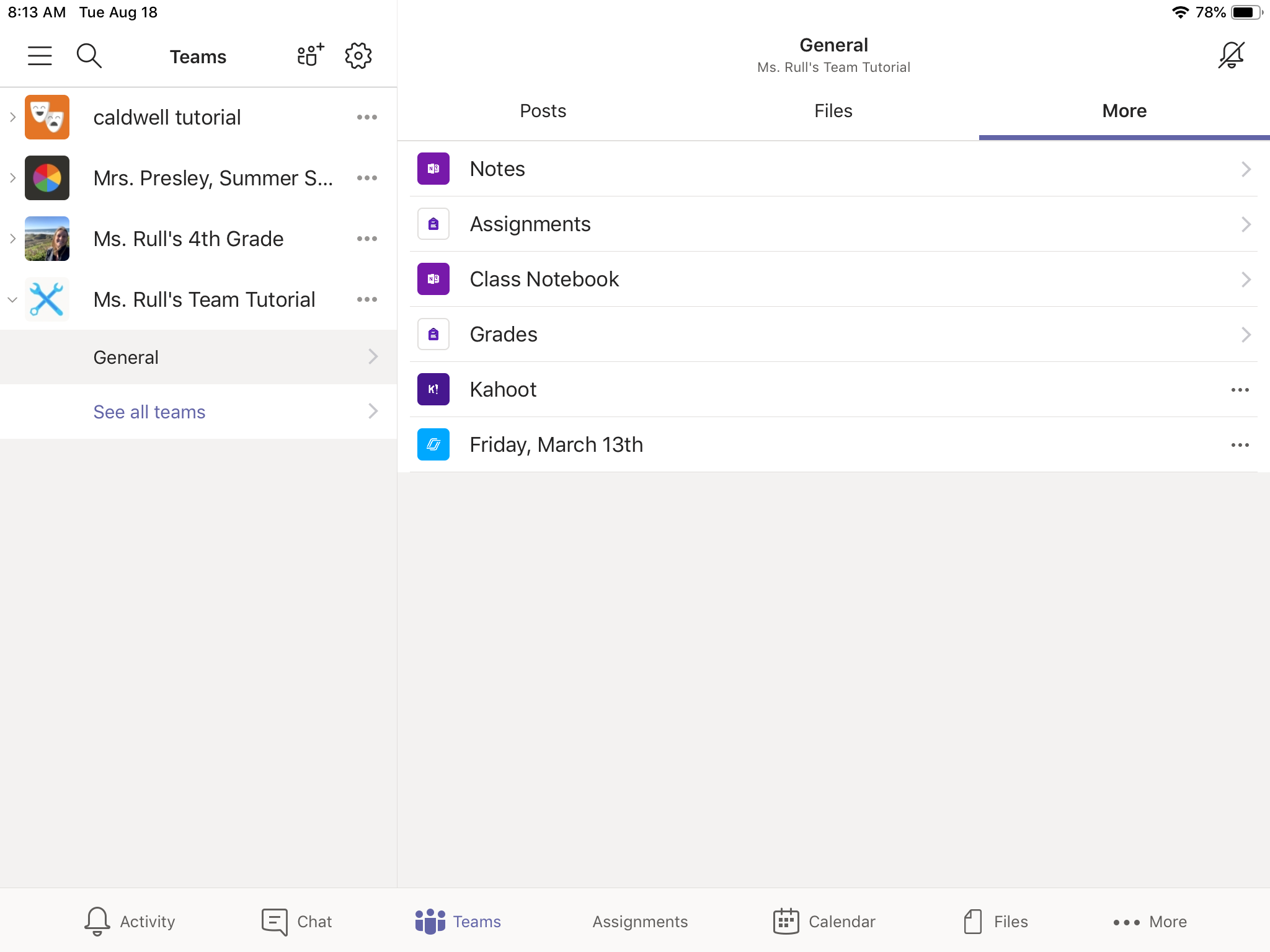 In the “More” Tab has more apps that you may need, including Class Notebook.
More tab: Grades
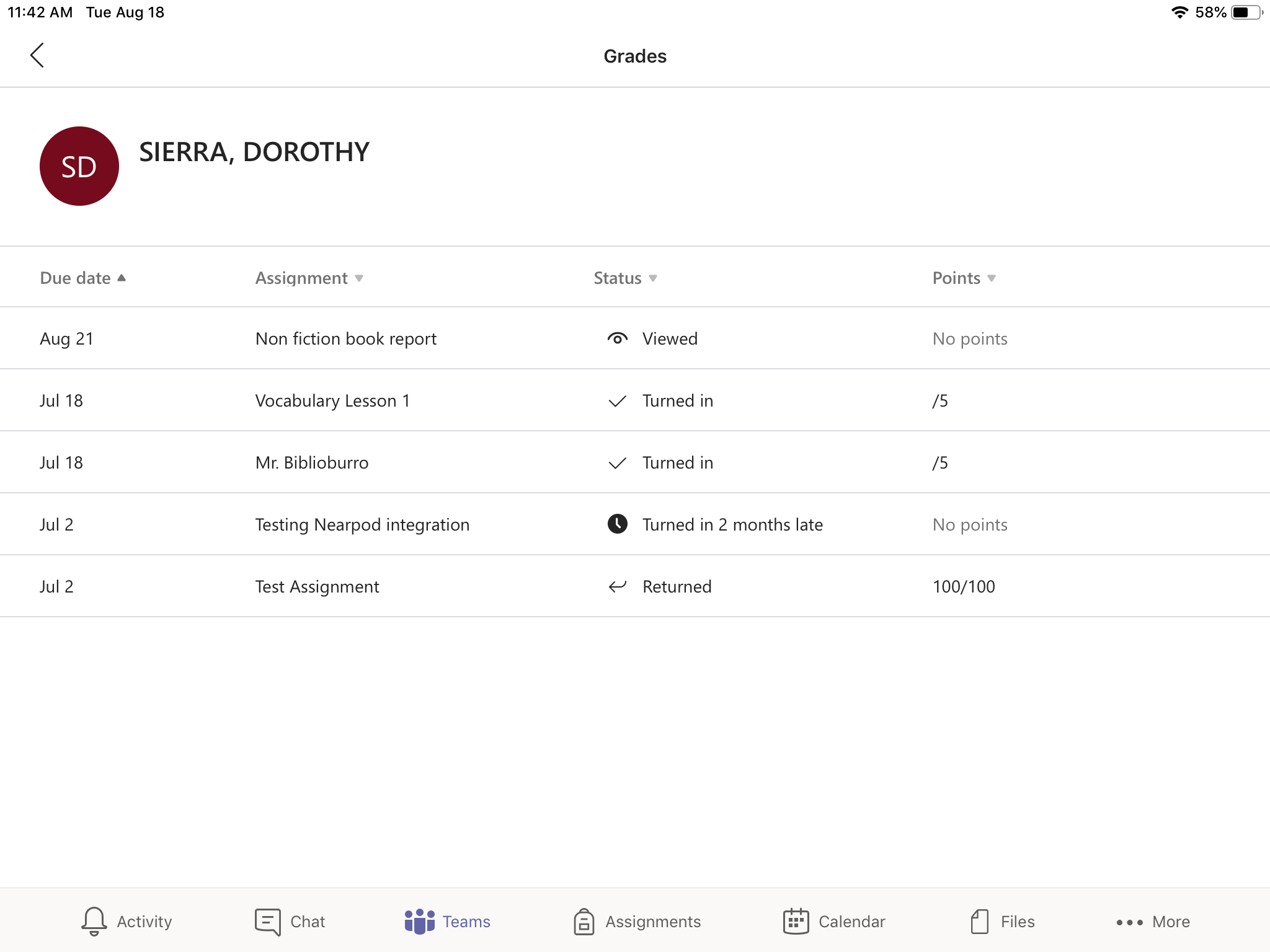 Status:
Viewed: This means you have looked at the assignment, but you have not turned it in yet.
Turned in: You have turned in your assignment.
If it says “Turn in late,” you turned in the assignment after the due date
Returned: The teacher has seen, graded, and/or given feedback on your assignment.
Student 1
Class Notebook
More Tab: Class Notebook: First Look
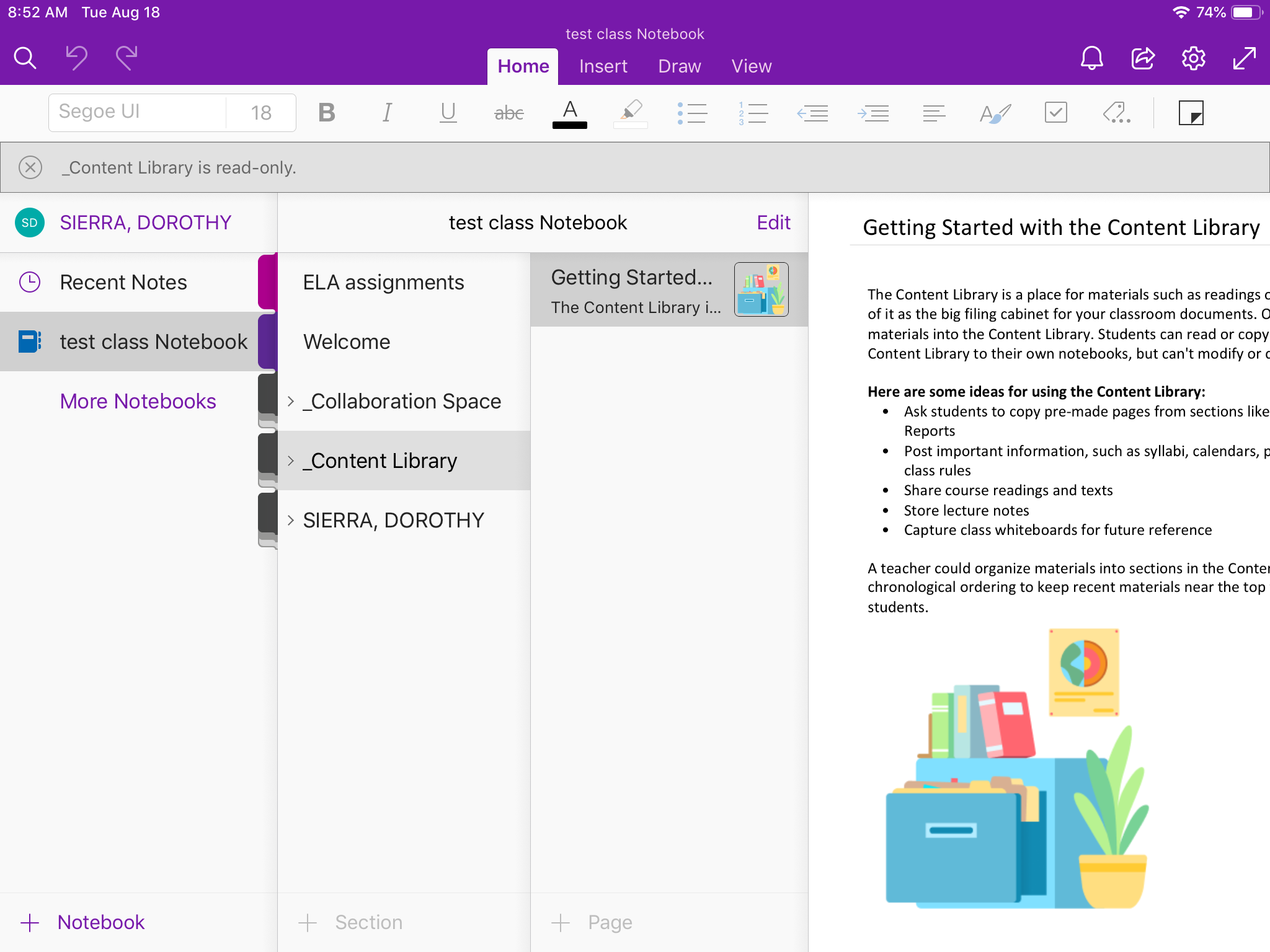 When you first open Class Notebook, this will be what you see.
Student 1
Student 1
Class Notebook: First Look Continued
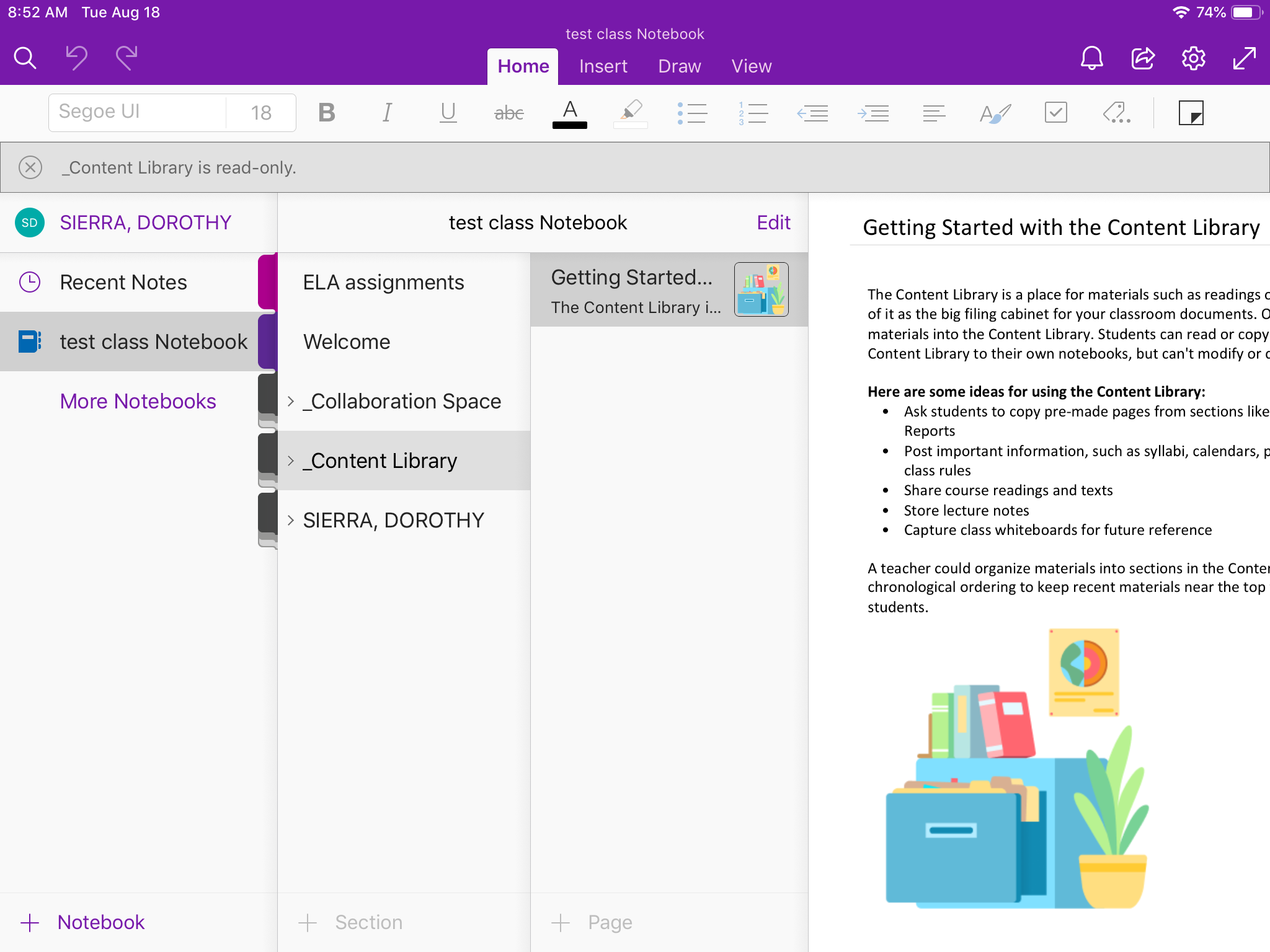 [
By clicking on any of these sections, you can open them to see more.
Student 1
Student 1
Class Notebook: Section Groups and Colored Tabs
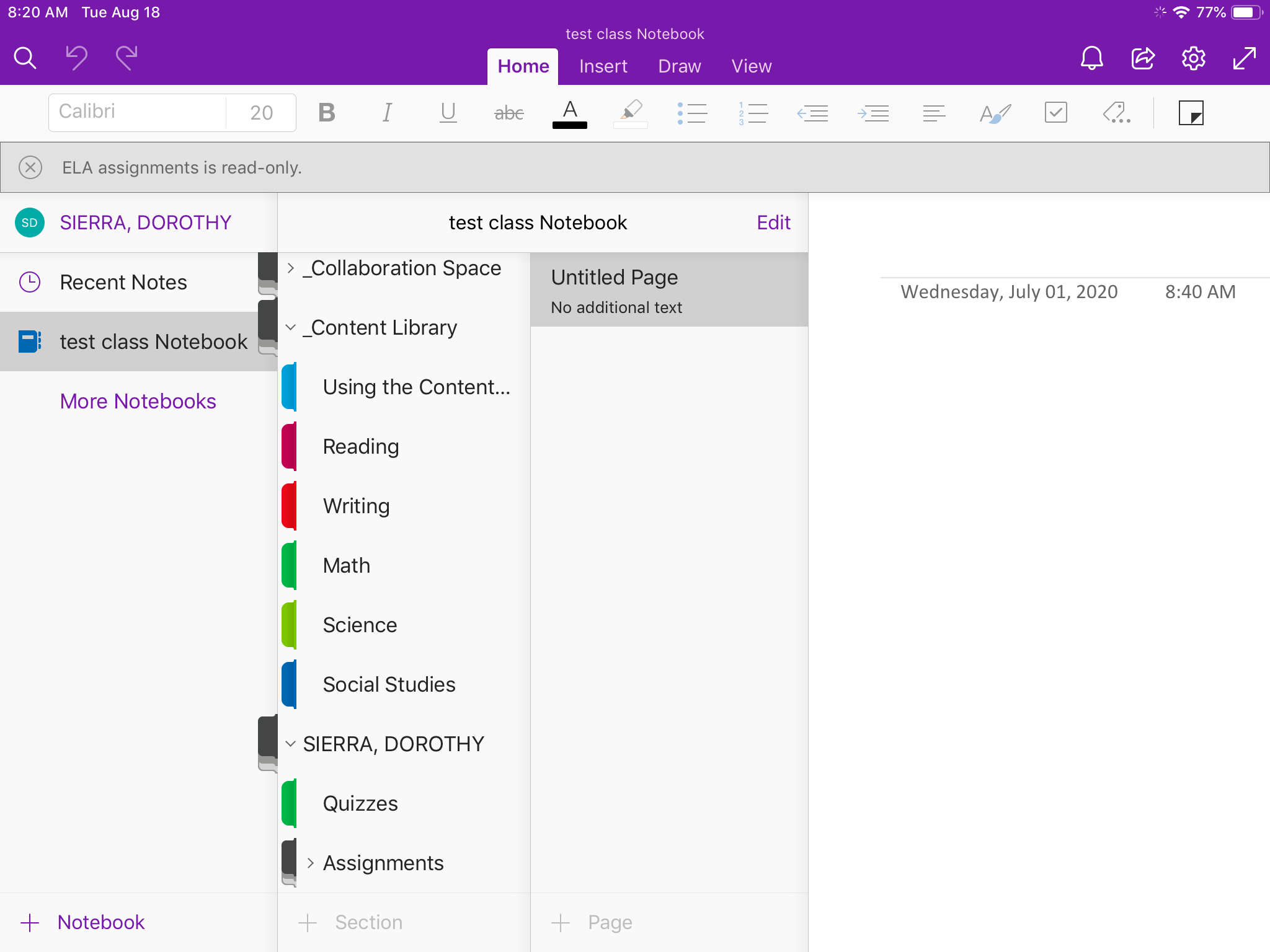 This is an example of what you might see, when you open a section. 
When the tab of the section is shades of gray, that is a section group. Section groups have more tabs (such as: ELA, Math, etc.)
Student 1
Student 1
The colored tabs which include pages.
Class Notebook: Pages within Colored Tabs
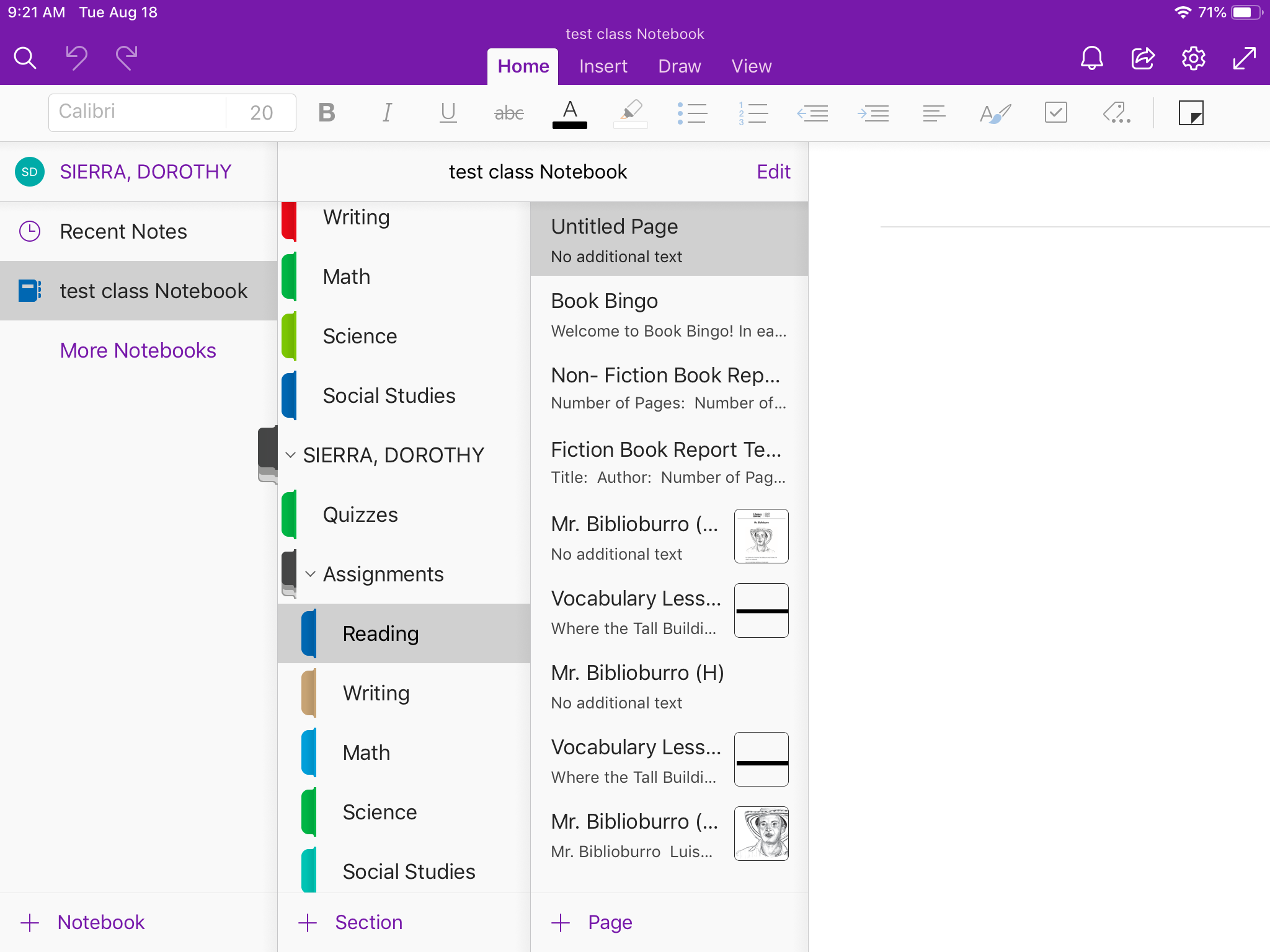 Student 1
This an example of what your pages in a colored tab will look like.
Student 1
Welcome Tab in Class Notebook:
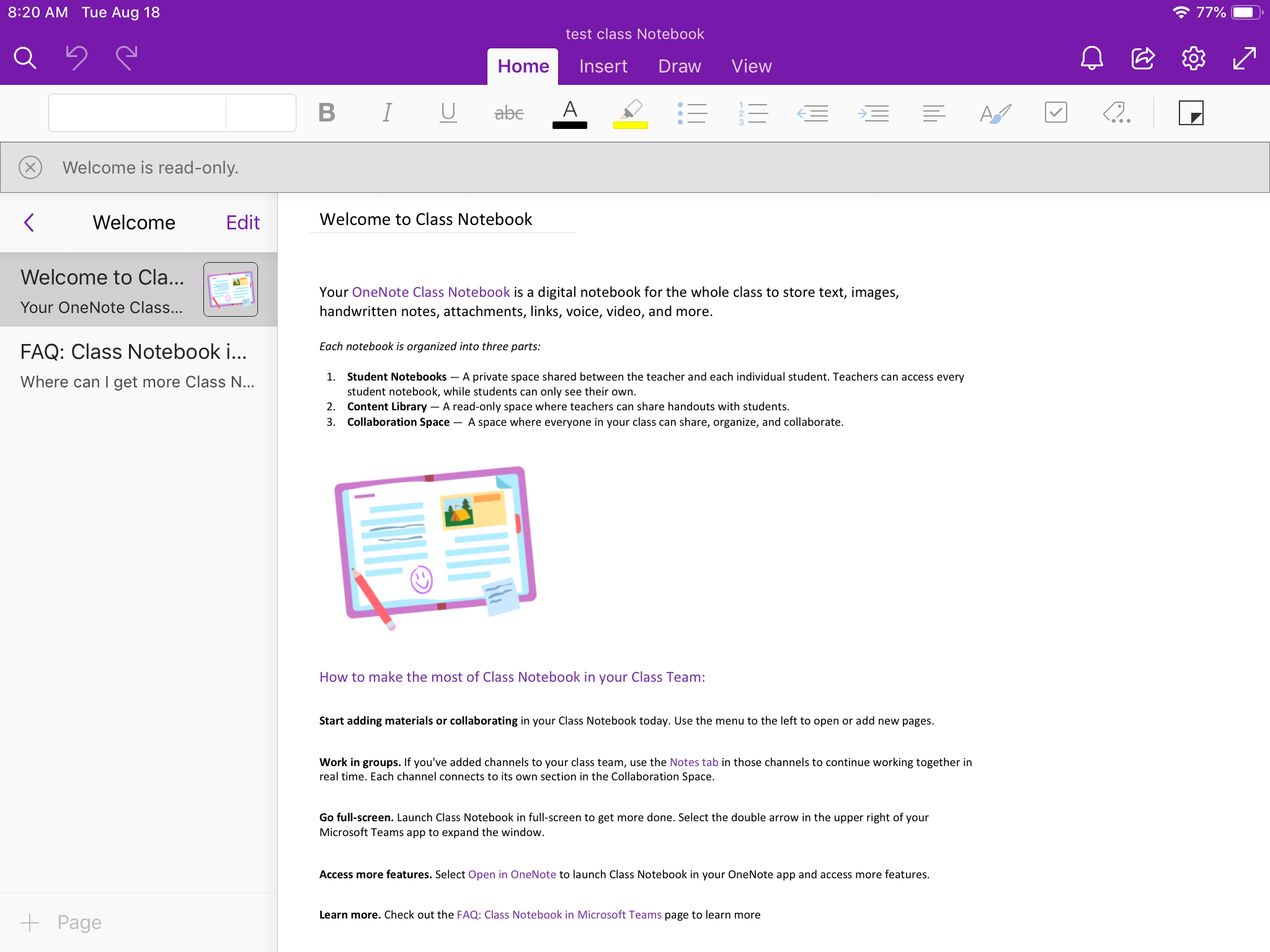 Welcome Section:
This tells you an overview of Class Notebook.
Collaboration Space in Class Notebook:
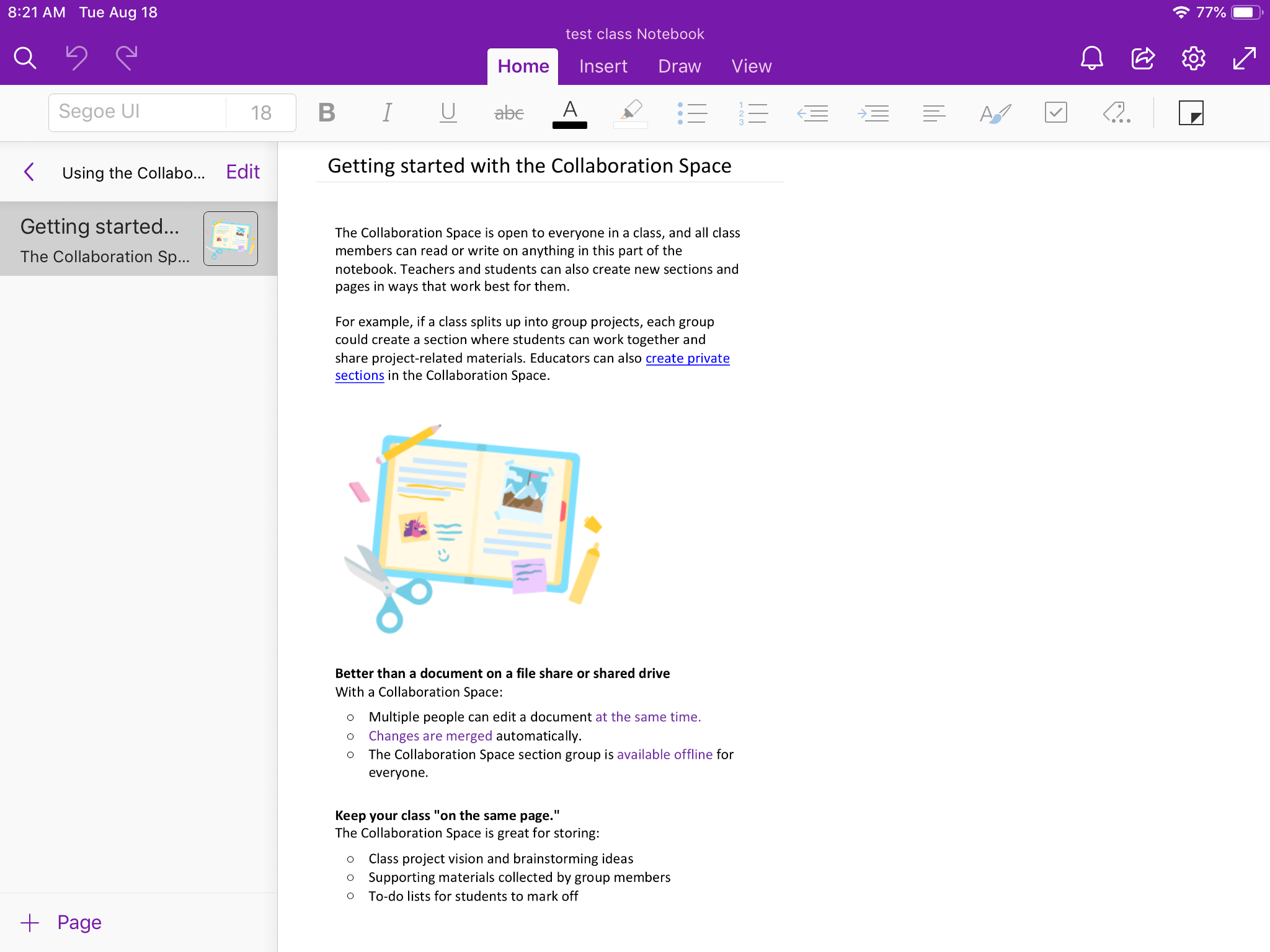 Collaboration Space Section:
This is a place where students can be put into small groups.

They can edit the same document and communicate with one another in here.
Content Library in Class Notebook:
Content Library Section:

This will be where students will spend most of their time.

Teachers will post worksheets and handouts here.

Students can see everything in the Content Library, but must make their copy to edit these documents.
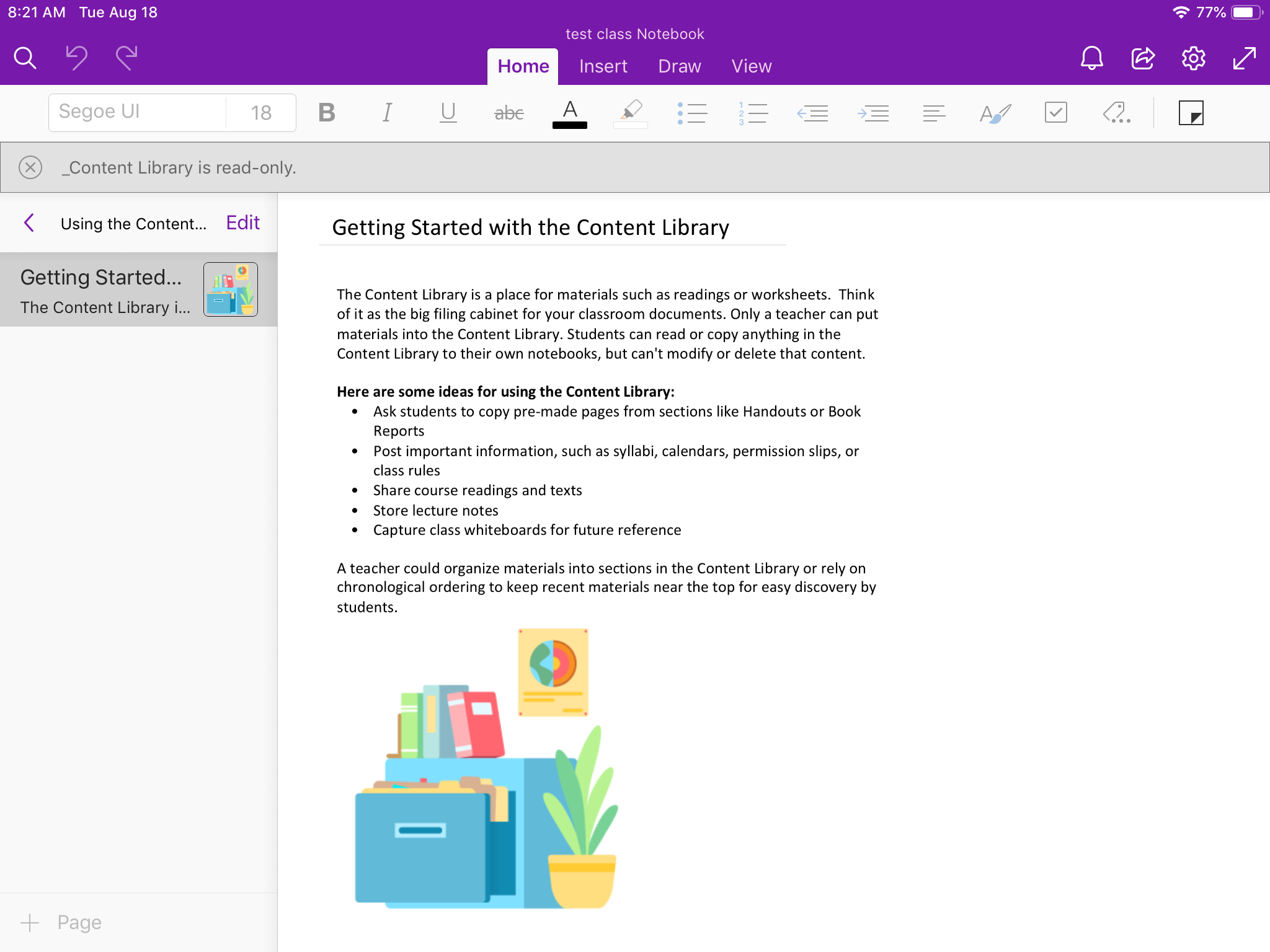 Class Notebook Tools: Home
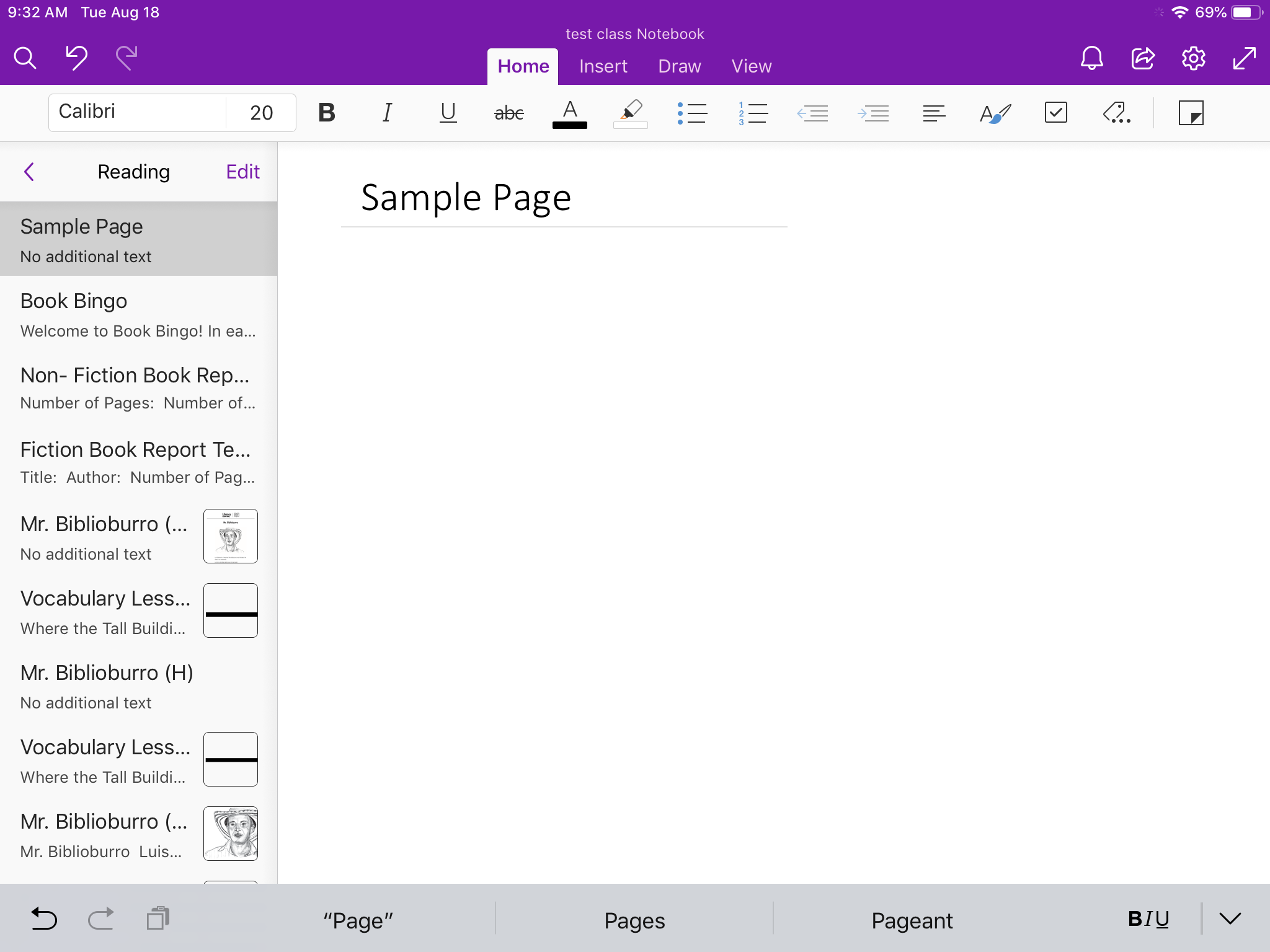 Home Tab:

You can:
Change font style, size, color, etc.
Highlight
Bullet points
Numbering
Class Notebook Tools: Insert
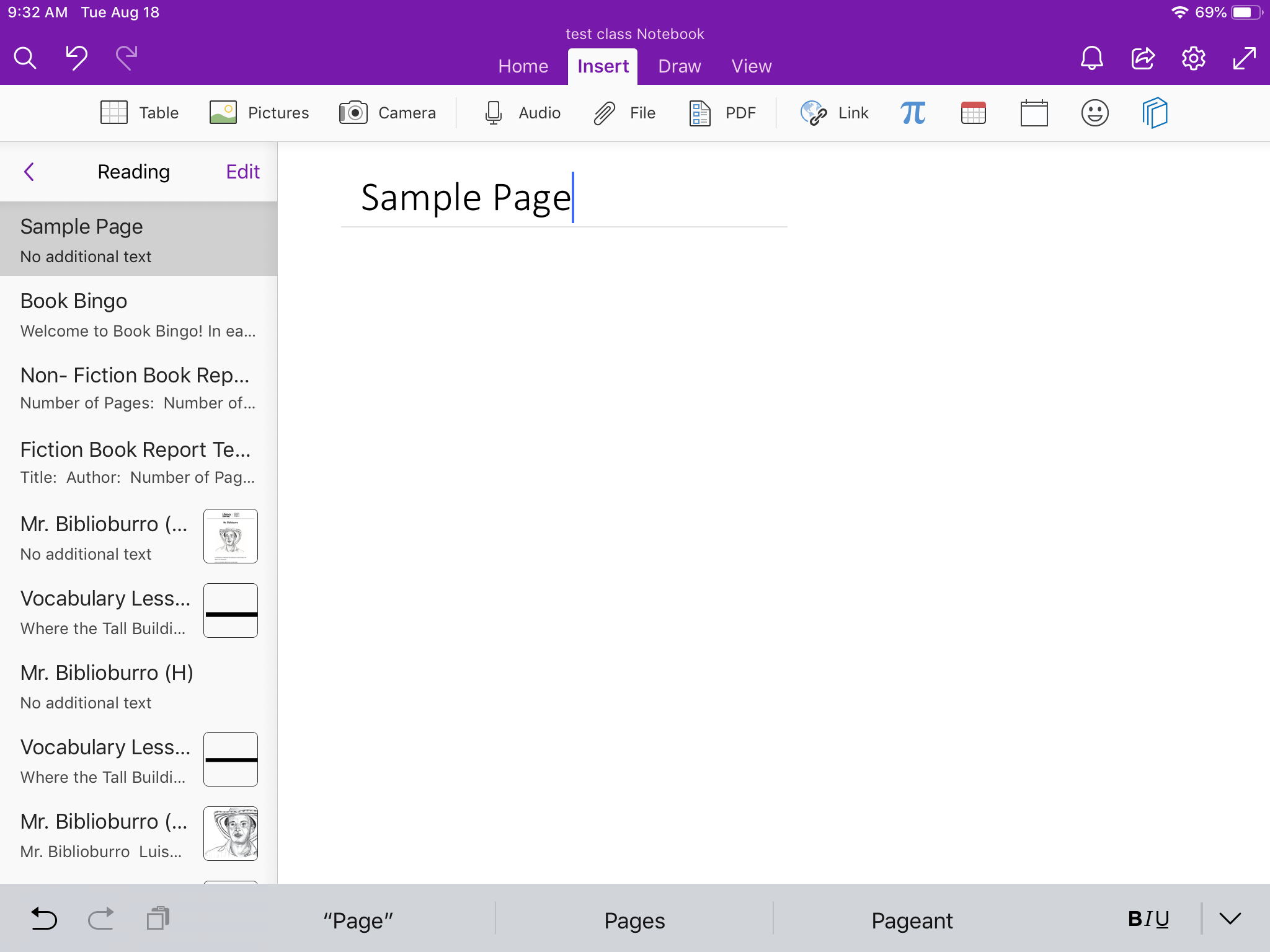 Insert Tab:

You can add:
tables
pictures
Recordings
Files (PDF are a type of file)
Links to websites
Class Notebook Tools: Draw
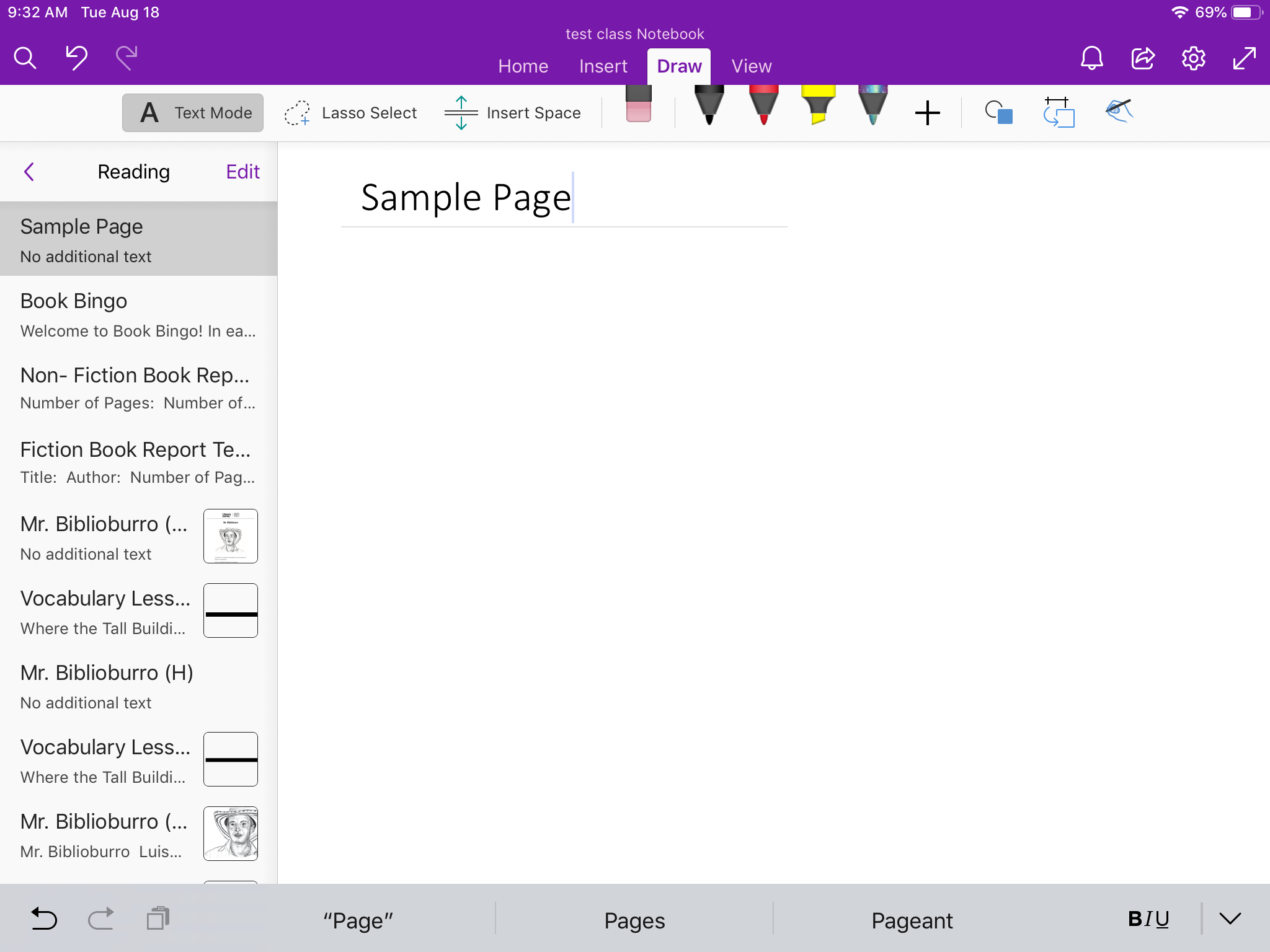 Draw Tab:

You can:
Add text boxes
Add spaces
Use pen and marker tools to write and draw on your page
Shapes
Class Notebook Tools: View
View Tab:
You can:
Turn on and off spell check
Immersive Reader (see next slide for more information)
Zoom in and out on the page
Change color of page
Change paper style (blank, lined notebook paper, or graph paper)
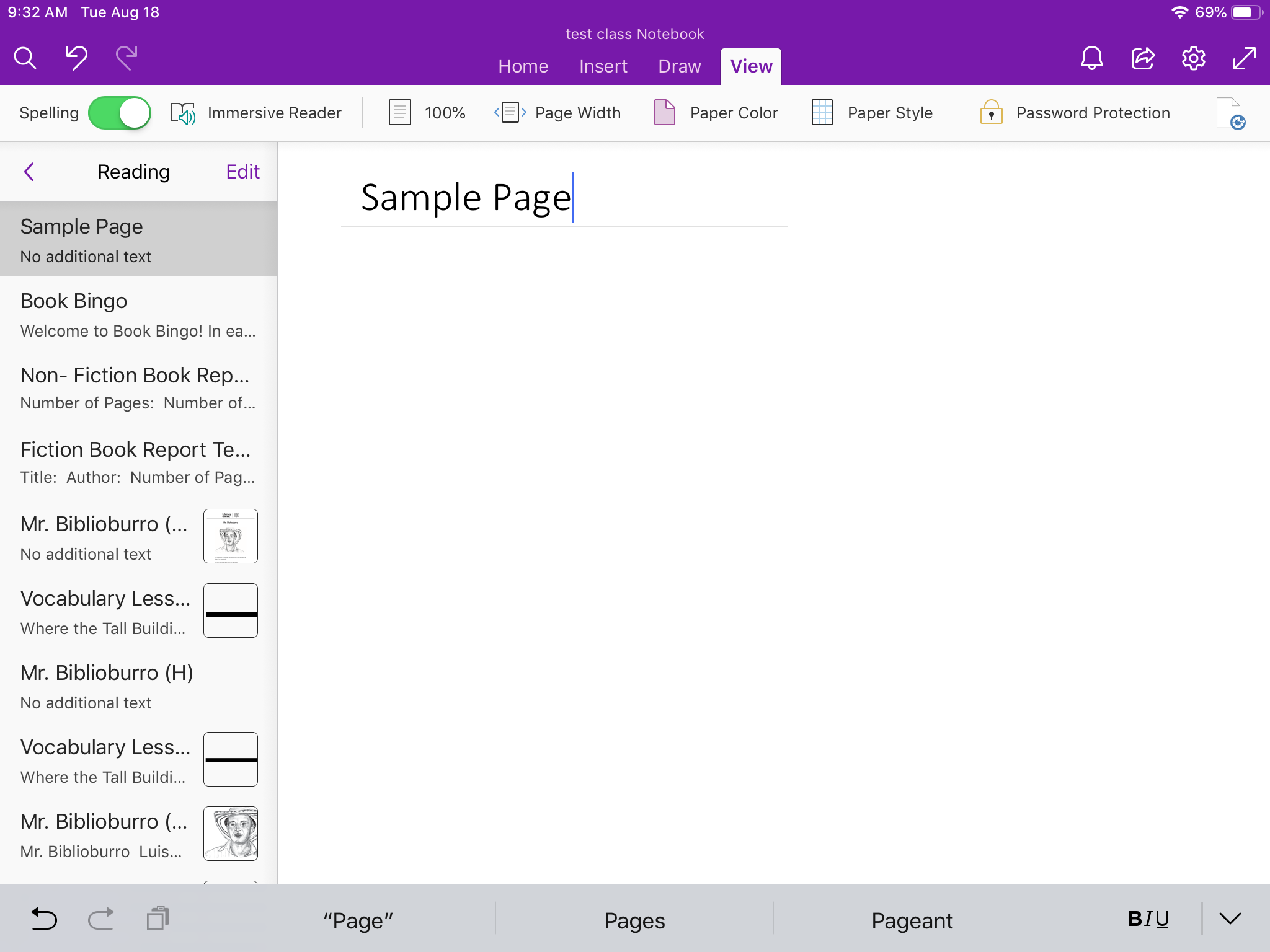 Class Notebook View Tab: Immersive Reader
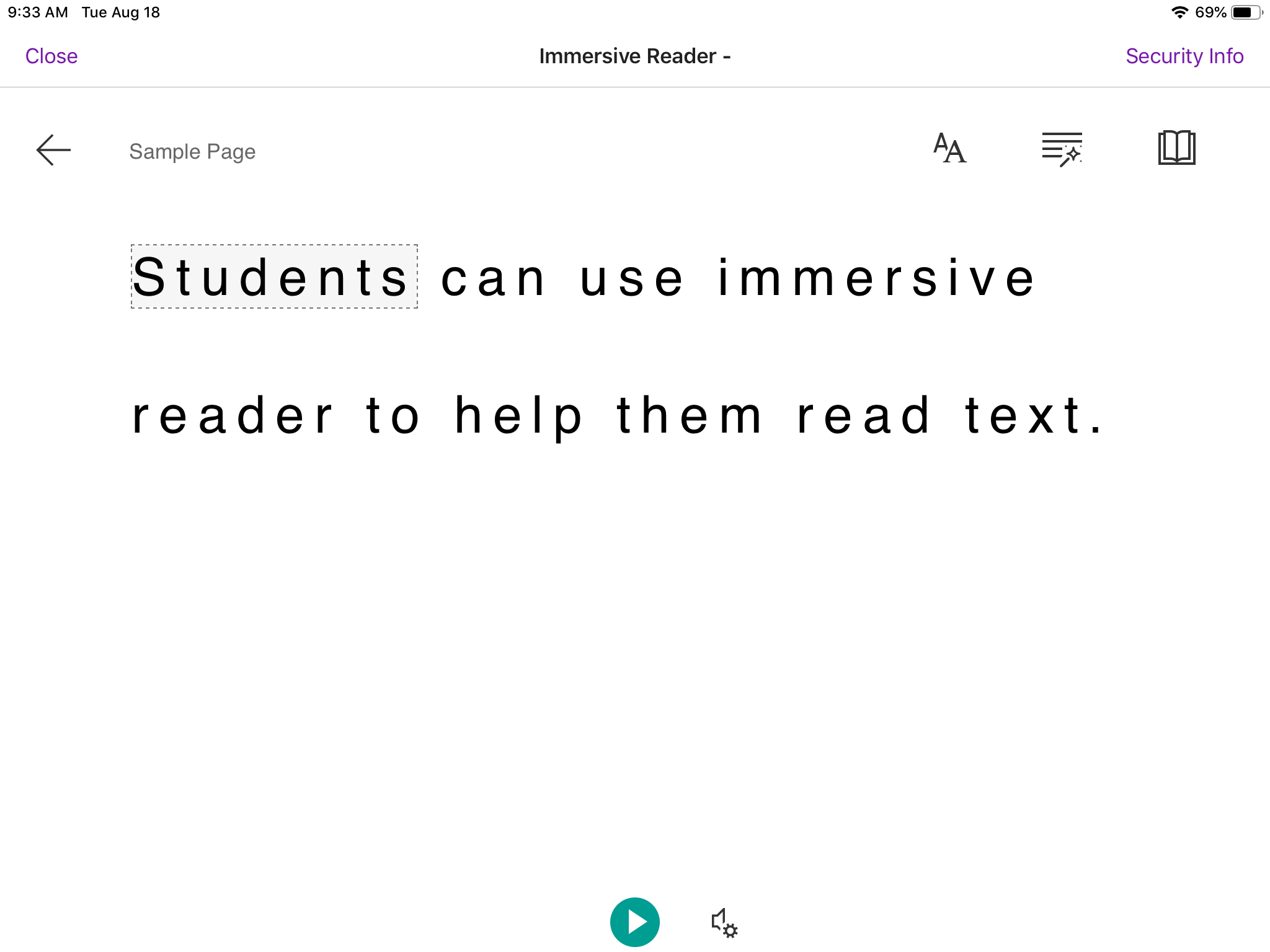 Immersive Reader can:
Read text to you
Class Notebook View Tab: Immersive Reader
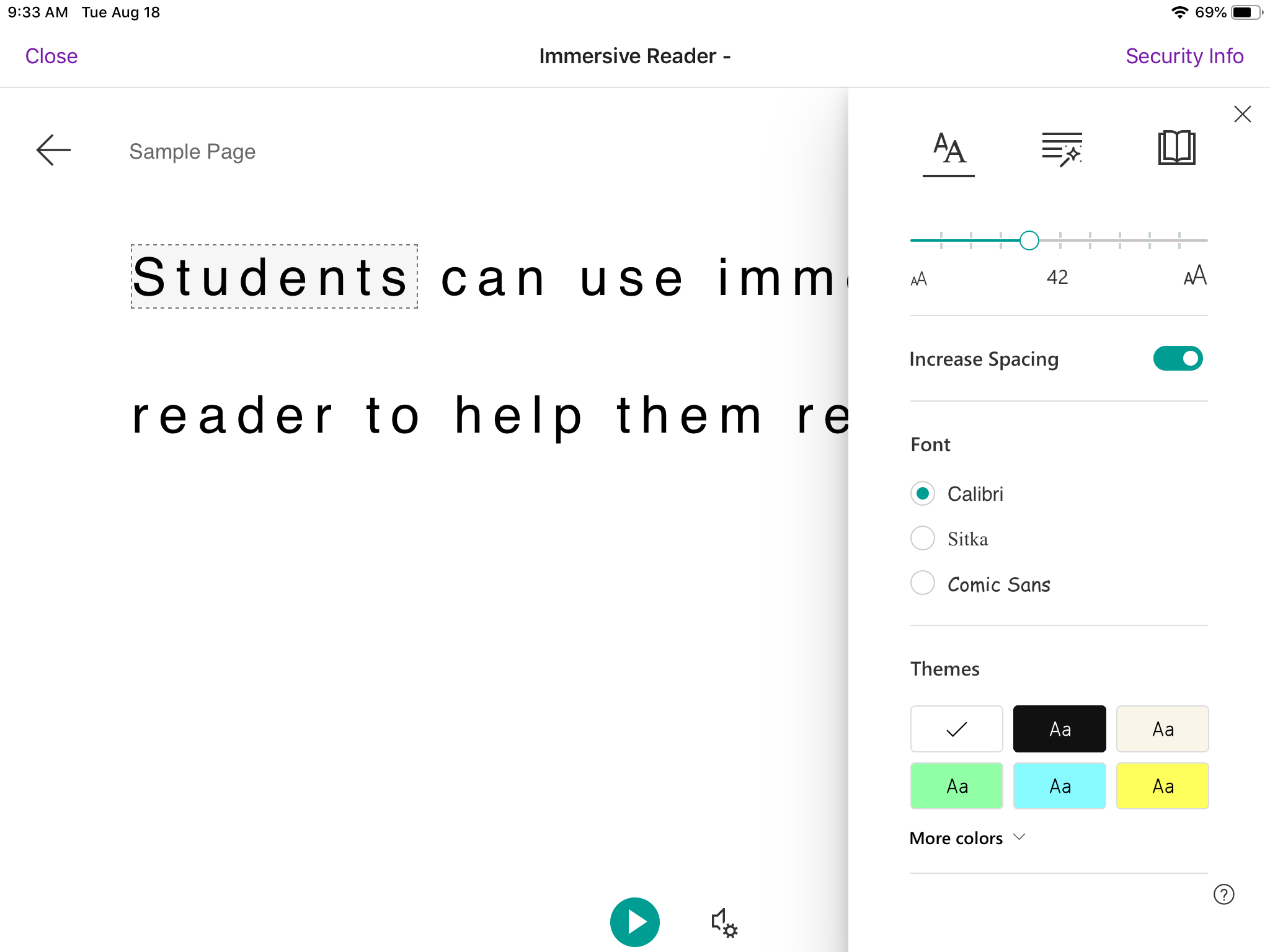 Double A icon:

You can:
Make text bigger
Make spaces between letter bigger
Change font
Change background color
Class Notebook View Tab: Immersive Reader
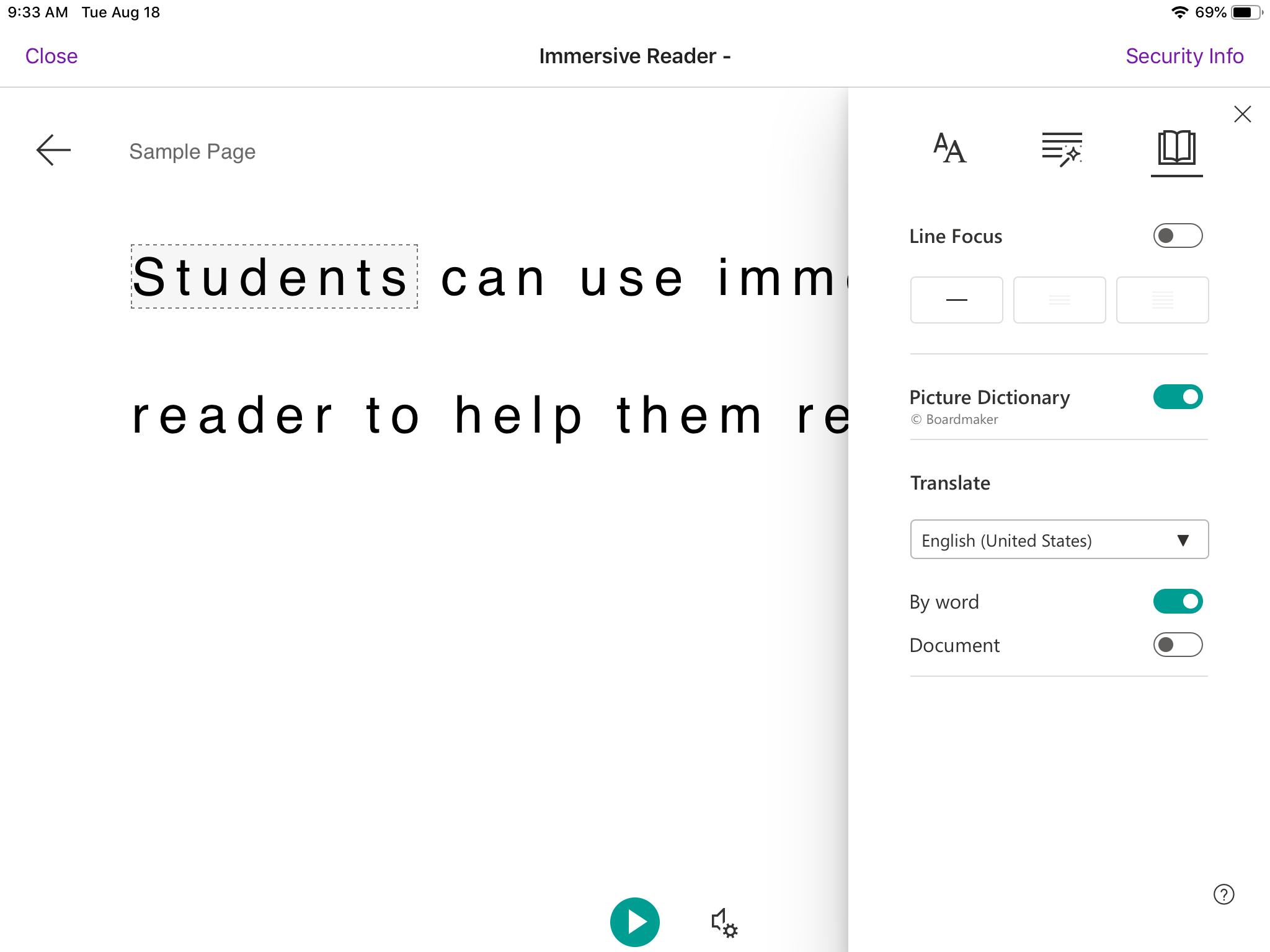 Book icon:

You can:
Highlight the line you’re reading
Picture dictionary 
Translate
Just one word
Or the whole document
Class Notebook View Tab: Immersive Reader
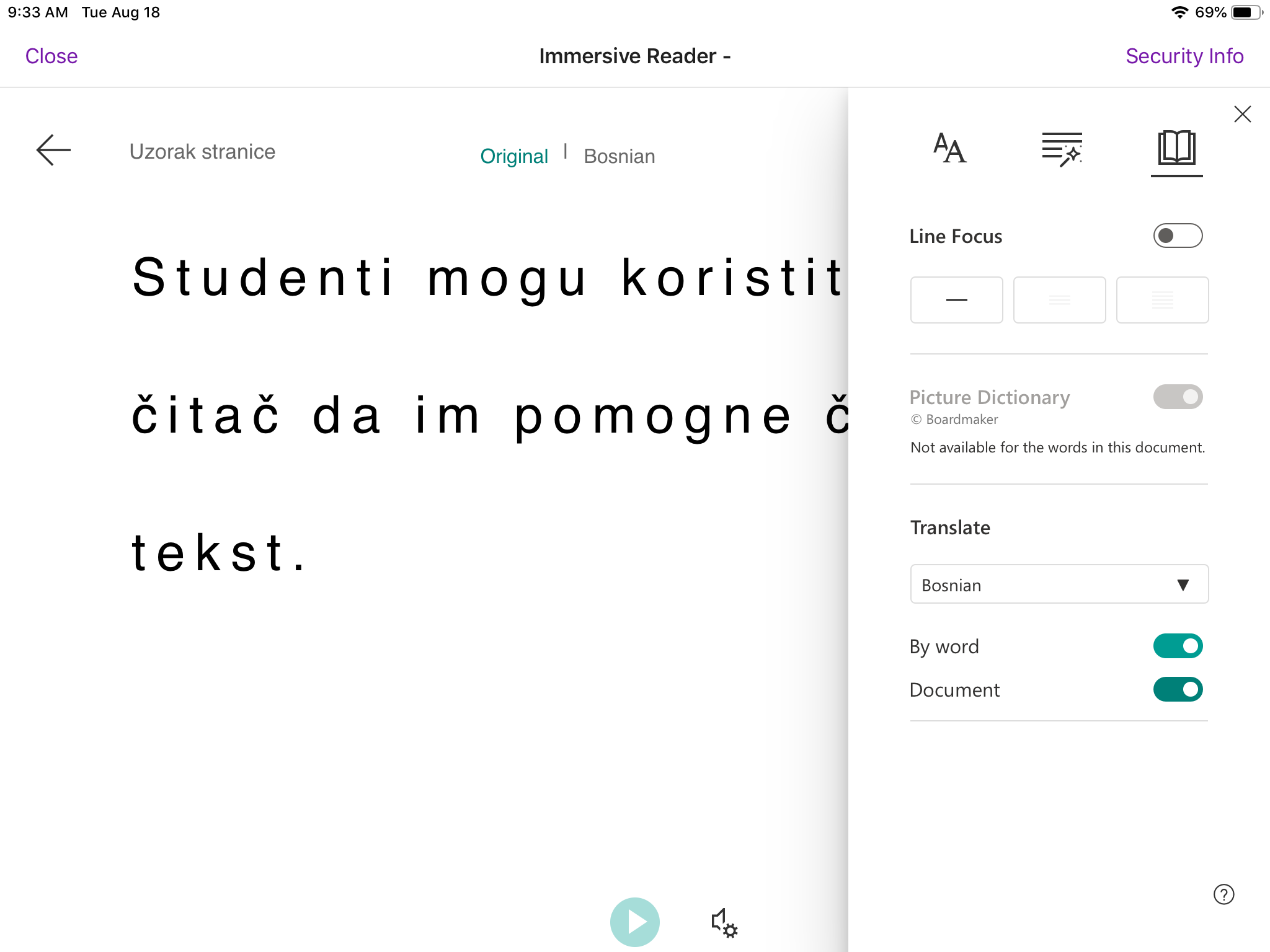 Book icon:

This is what the document will look like when it is completely translated.
Assignments
Assignments Tab:
This is the team the assignments are from
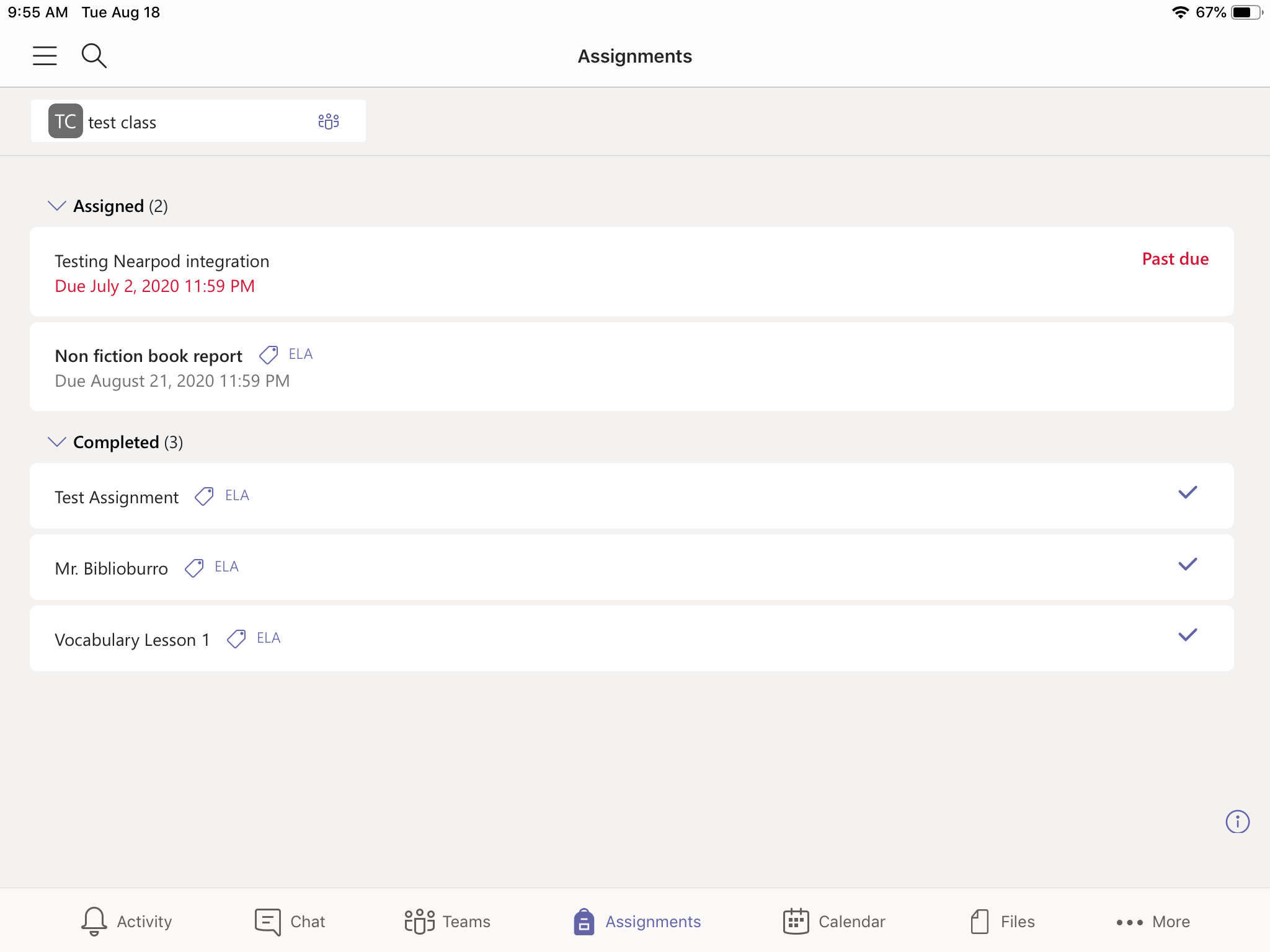 You can see assignments:
you still need to do
the ones you have already finished.

You can get to your assignments by clicking  the assignments icon.
[
[
Being in more than one Team:
You will click on this box to choose the team.
If you receive services  outside of the classroom (Speech, OT, PT, Resource), you will be in more than one Team.

You will need to click on each team to see your assignments for that class.
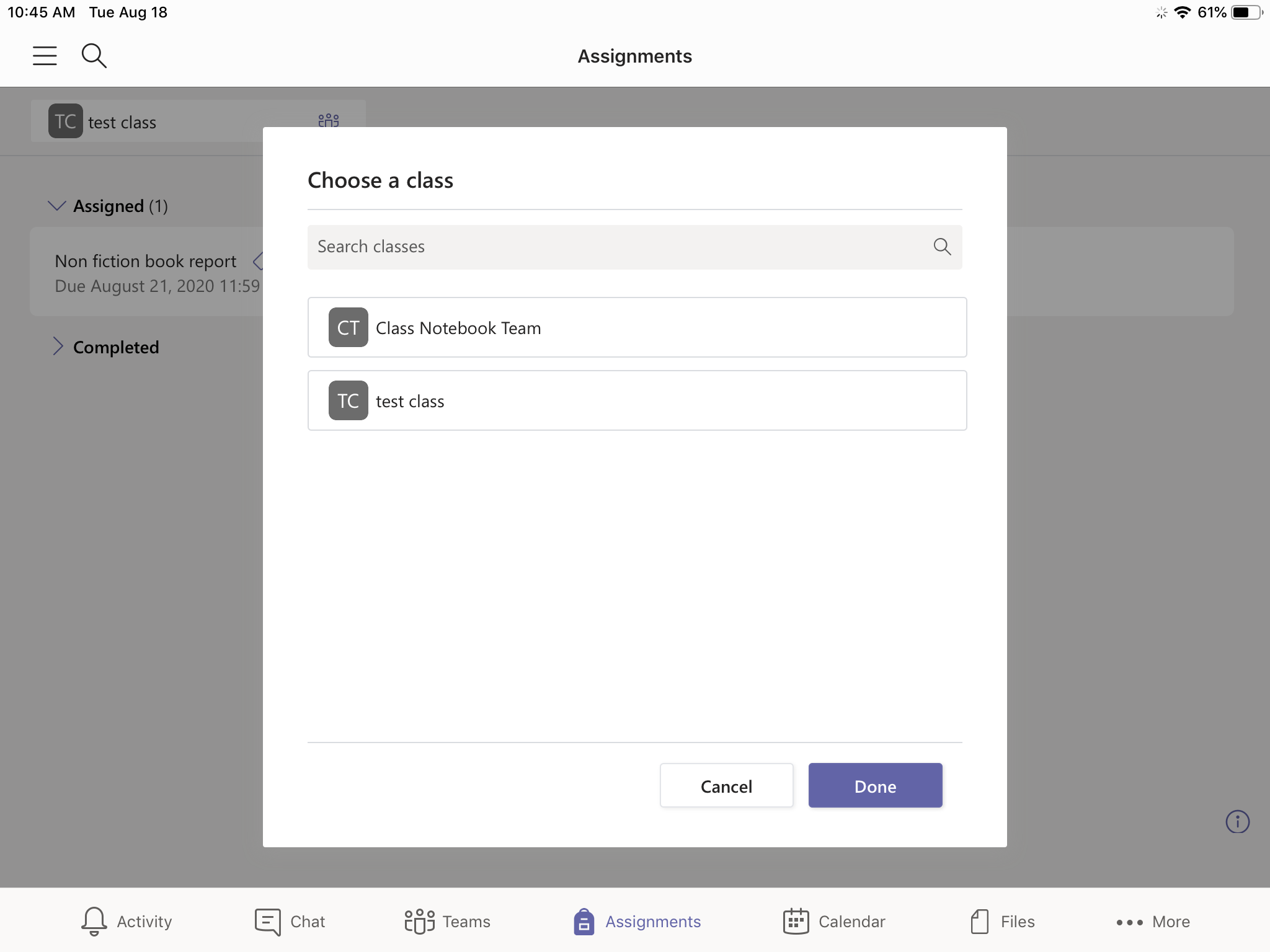 Assignments Tab:
Turn in button
Subject Tag
Assignment Title
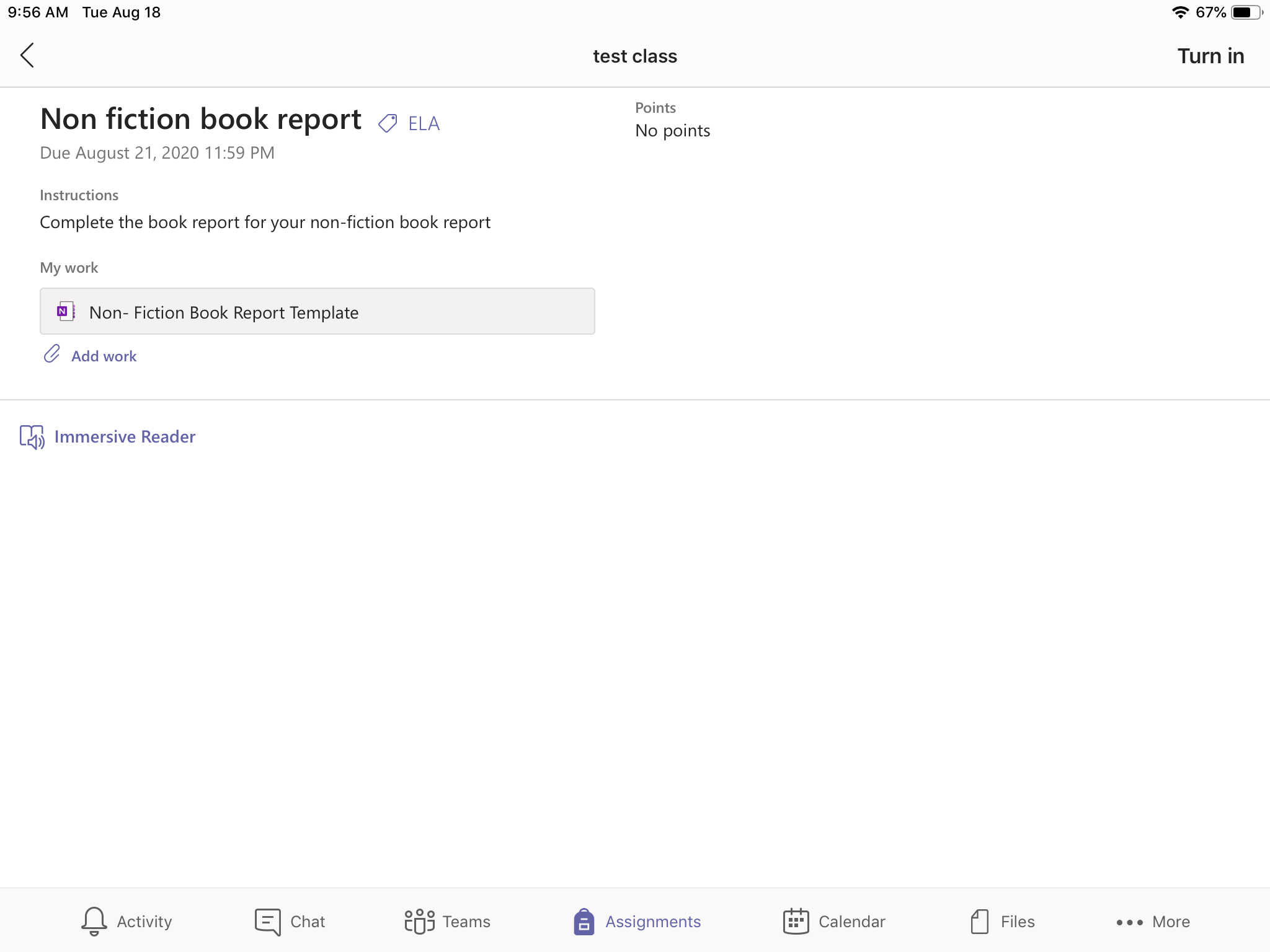 This is what your screen looks like when you open an assignment.
Due date
Blank worksheet
This how you attach documents and pictures as your work.
Assignment Tab: When you turn in an assignment
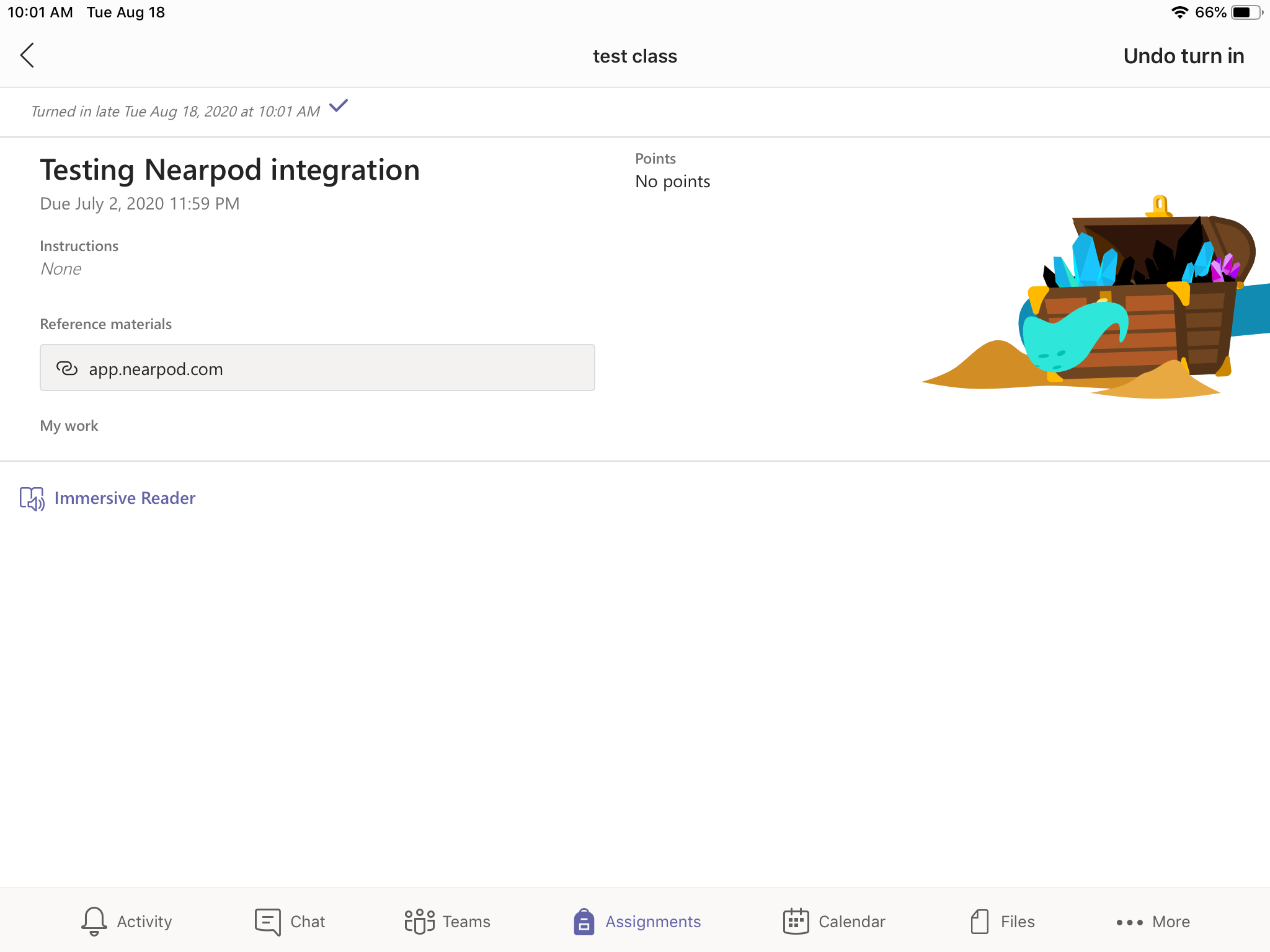 This is what your screen looks like when you’ve turned in an assignment.
Assignment Tab: Graded Assignments
You can resubmit an assignment, even if it has already been graded.
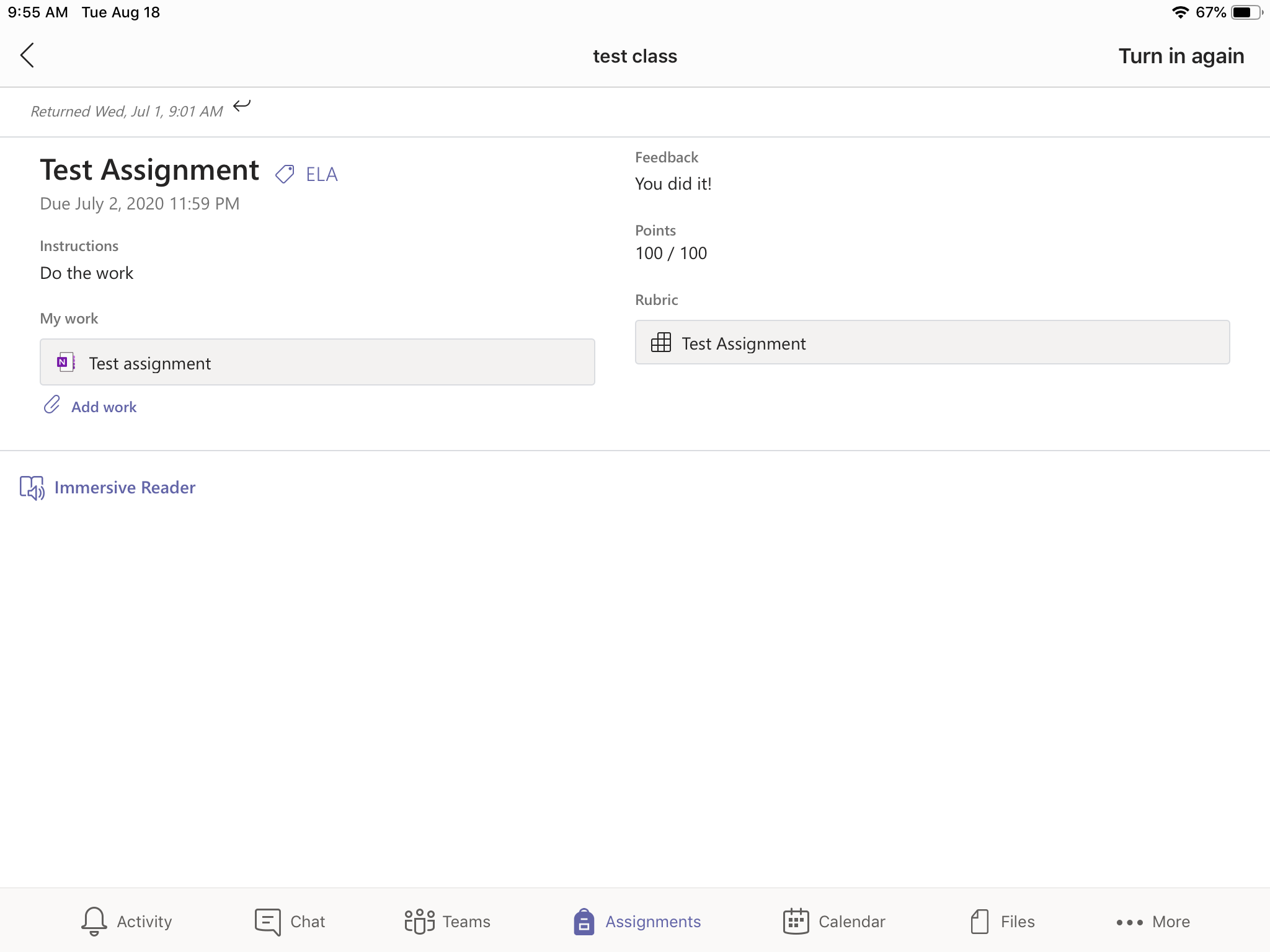 Teacher feedback
Score on assignment
Graded rubric
This shows you when your teacher graded your assignment.
Teams Meetings
How to use the features in Teams Meet:
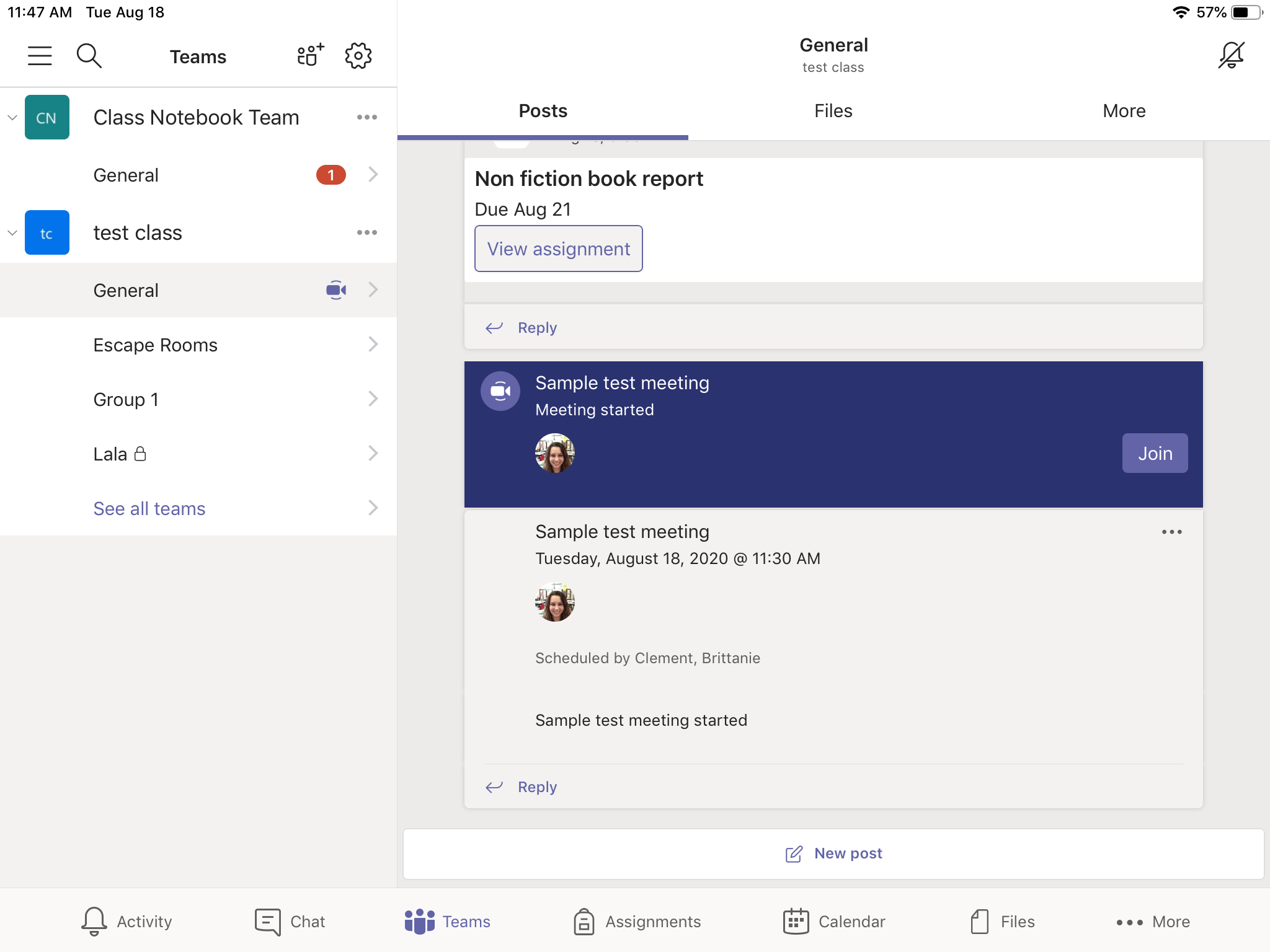 You will join the meeting by clicking on the Join button, which will be under the Posts tab.
Teams Meeting:
This is the screen that will pop up when you join a meeting.

Make sure the following are turned on:
Video
Mic
Speaker

Click the "Join Now" button
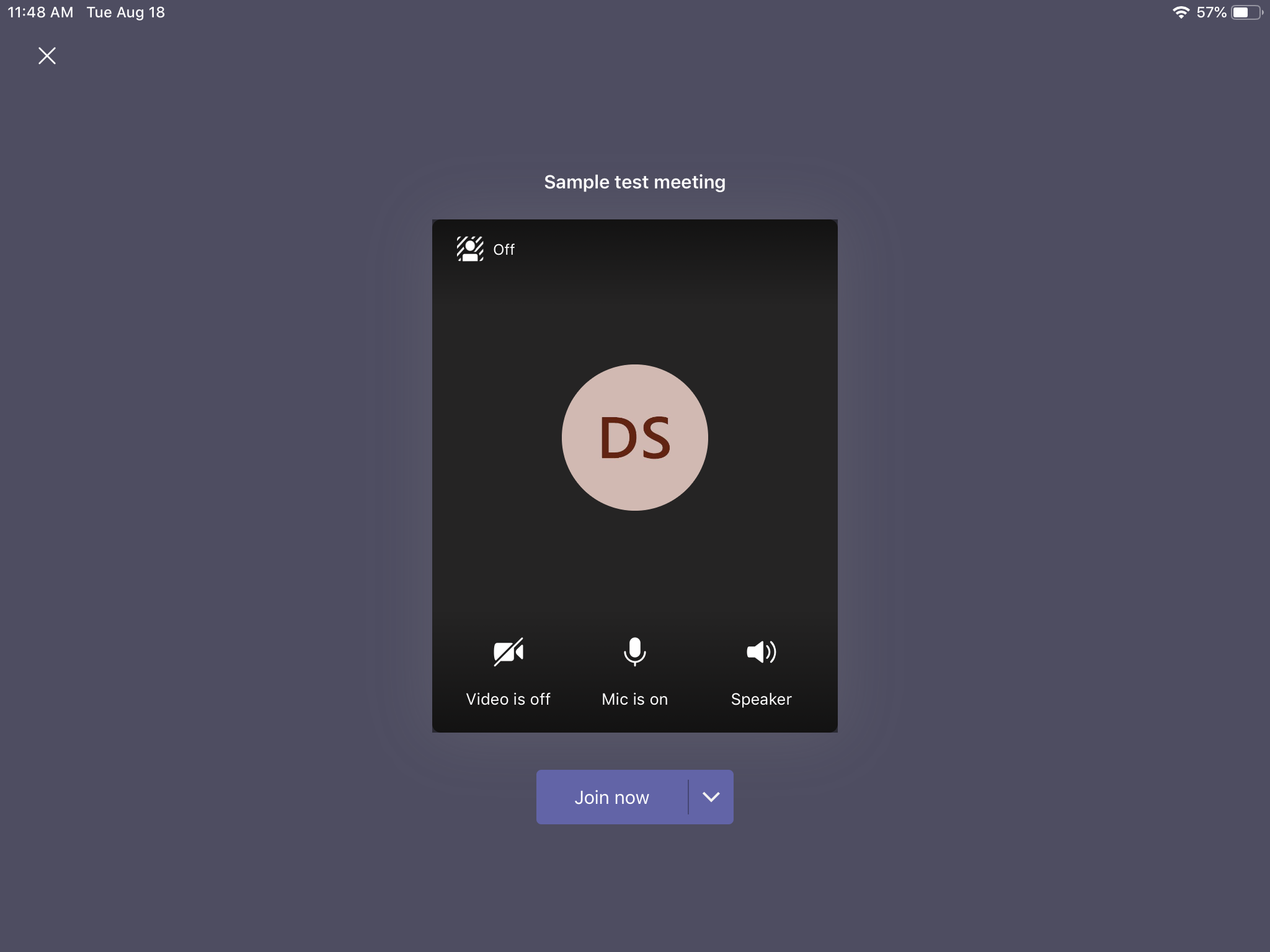 Team Meetings:
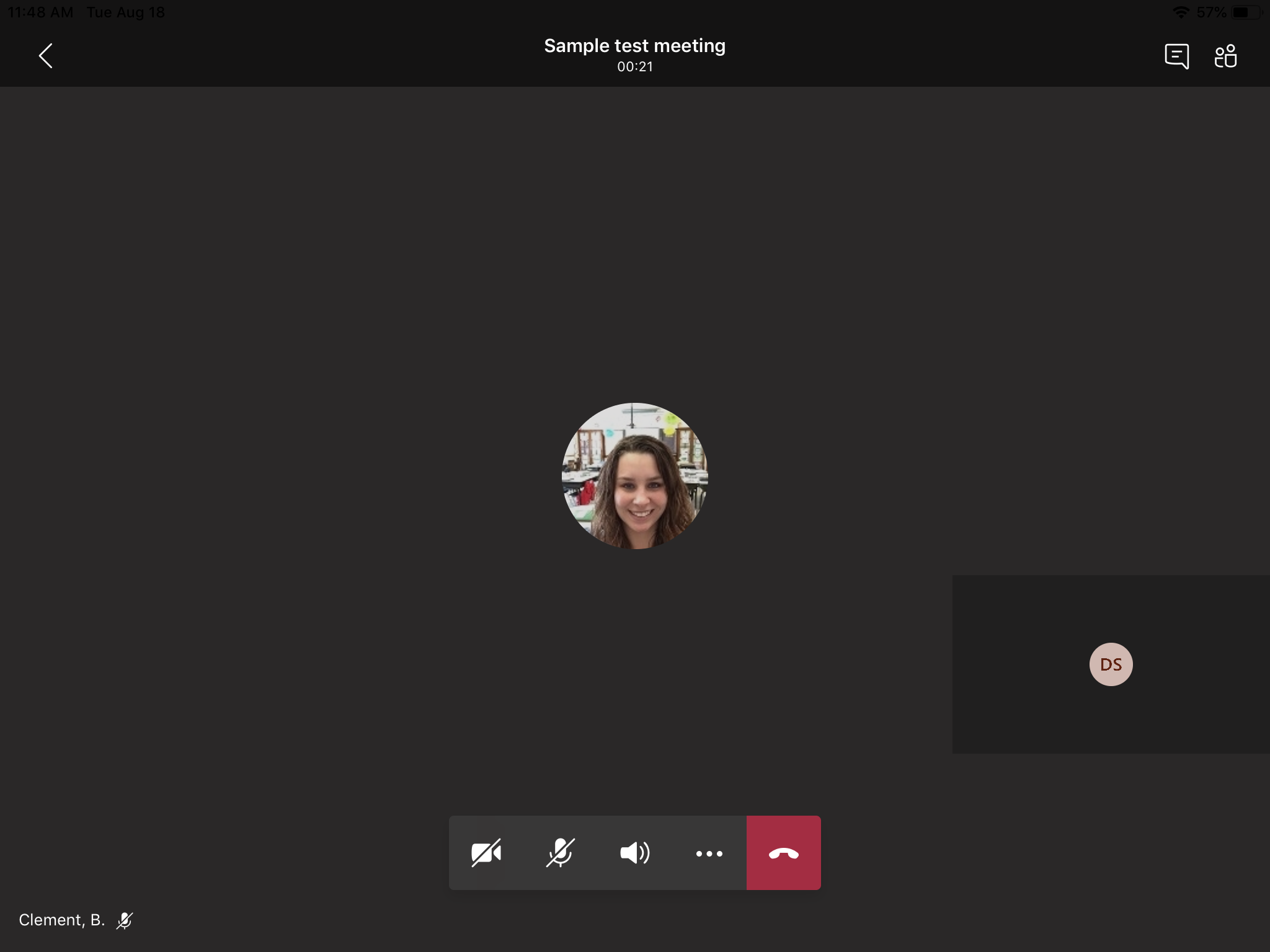 This screen is what it will look like when you are in a meeting.

You should see other members in meeting and yourself.
Meeting Chat
Speaker On/Off
Mic On/Off
More Options
Video On/Off
End Call
Team Meeting: More Options
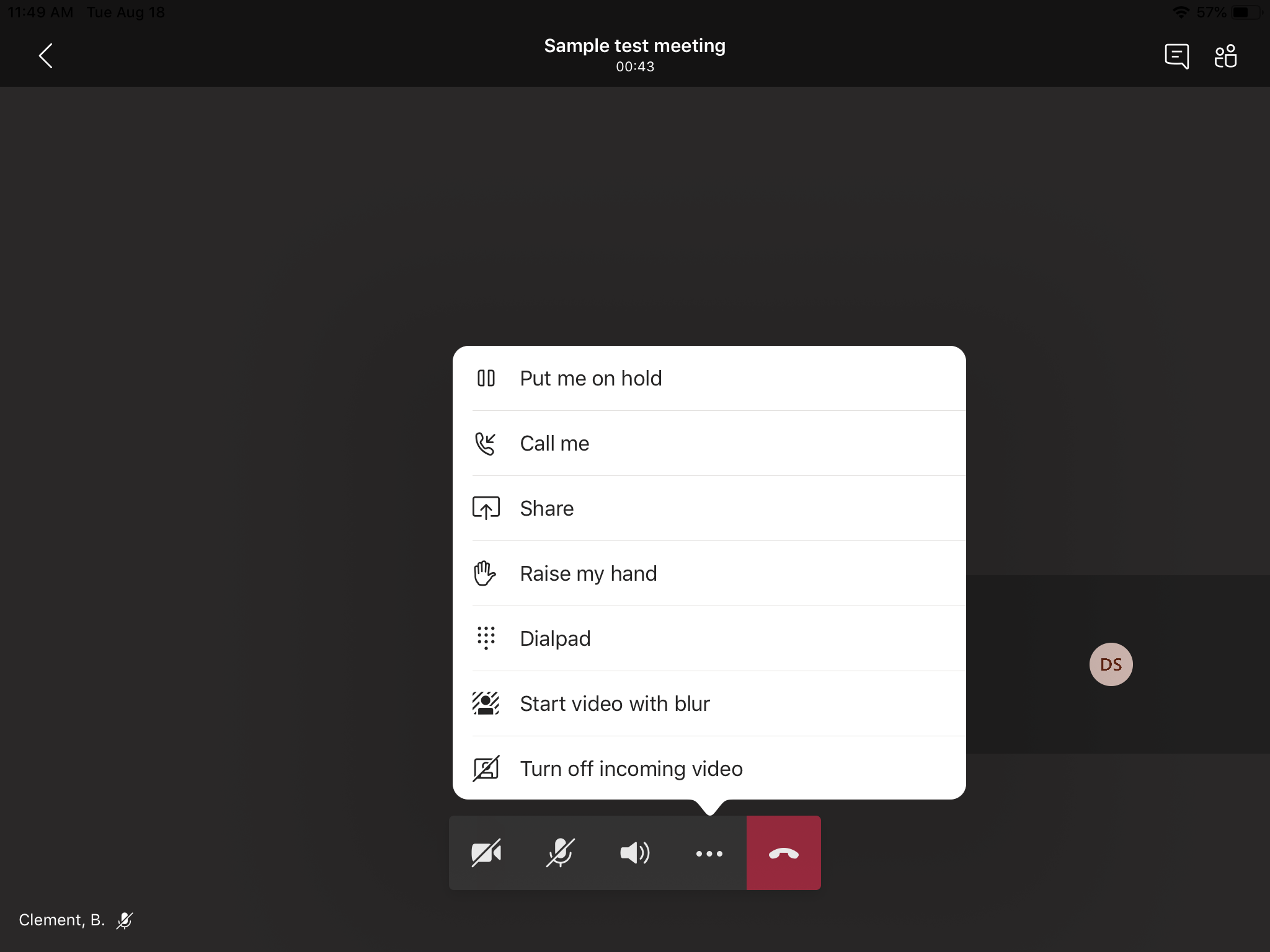 This is what is shown when you click on the more options button during a meeting.
Using Add-ins
Recommended Apps for Teams:
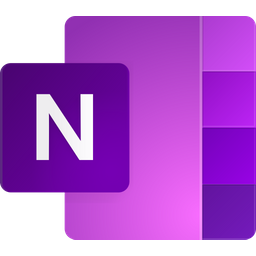 Youtube
Microsoft
FlipGrid
Stream
Powerpoint
Word
Excel
Planner
One Drive
Forms
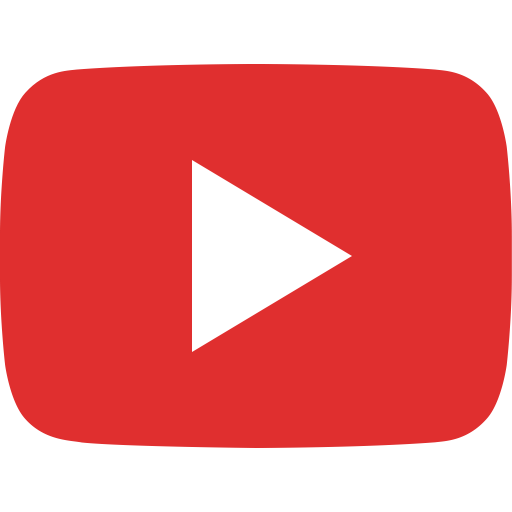 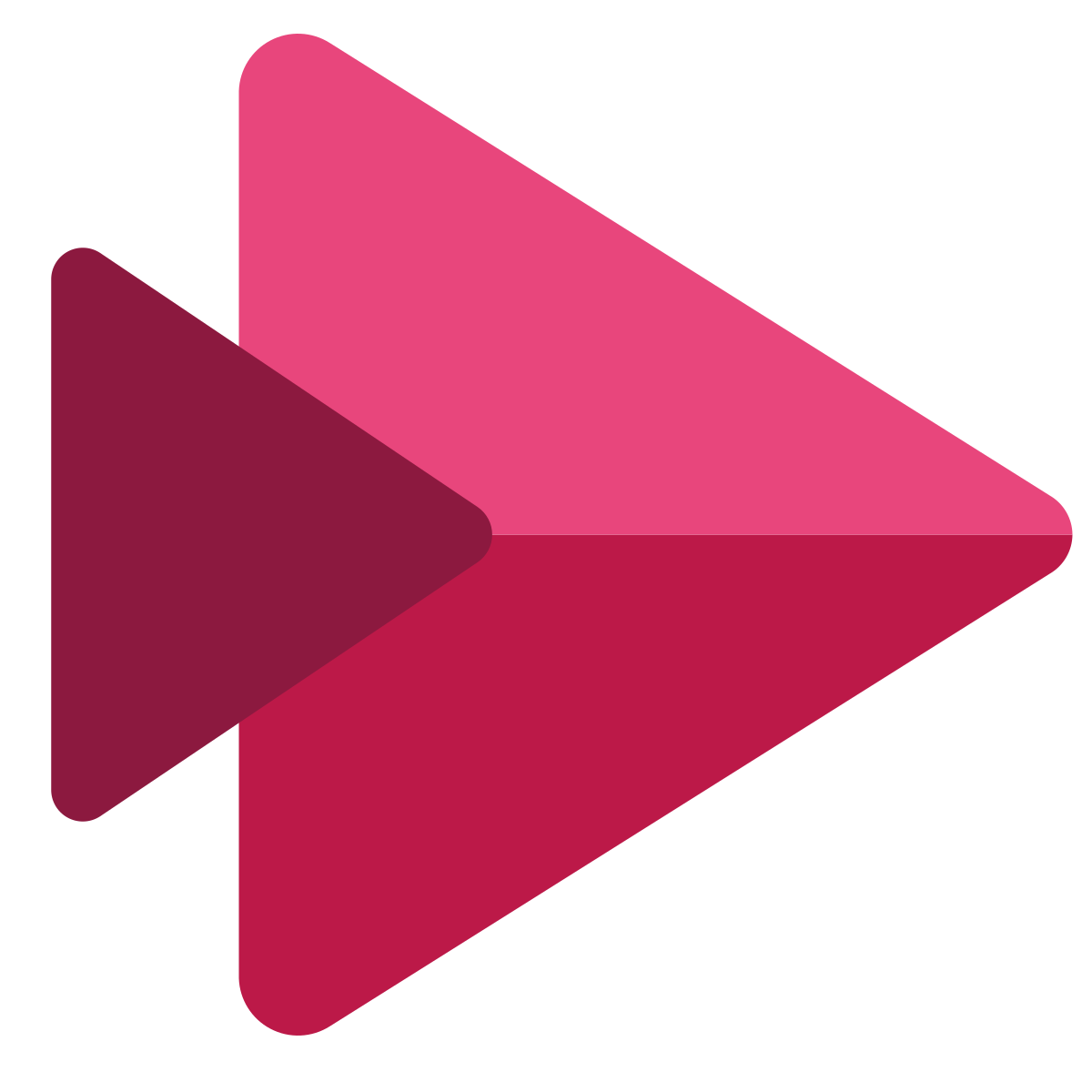 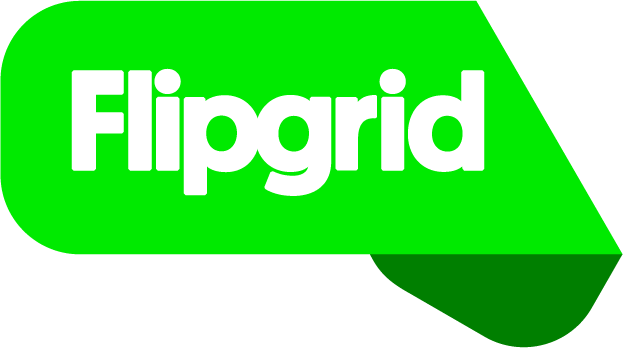 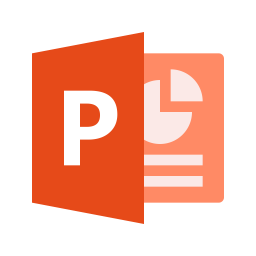 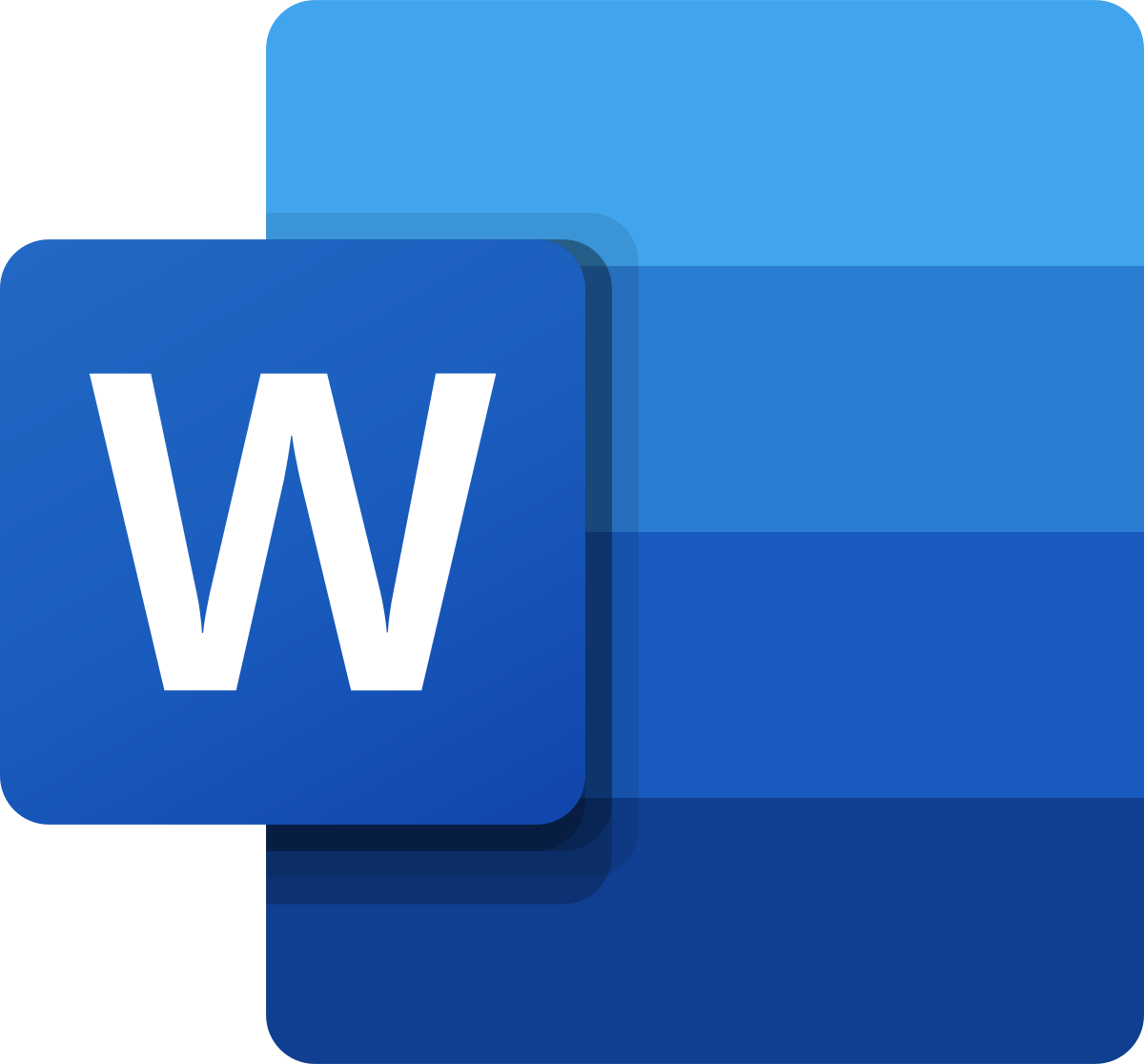 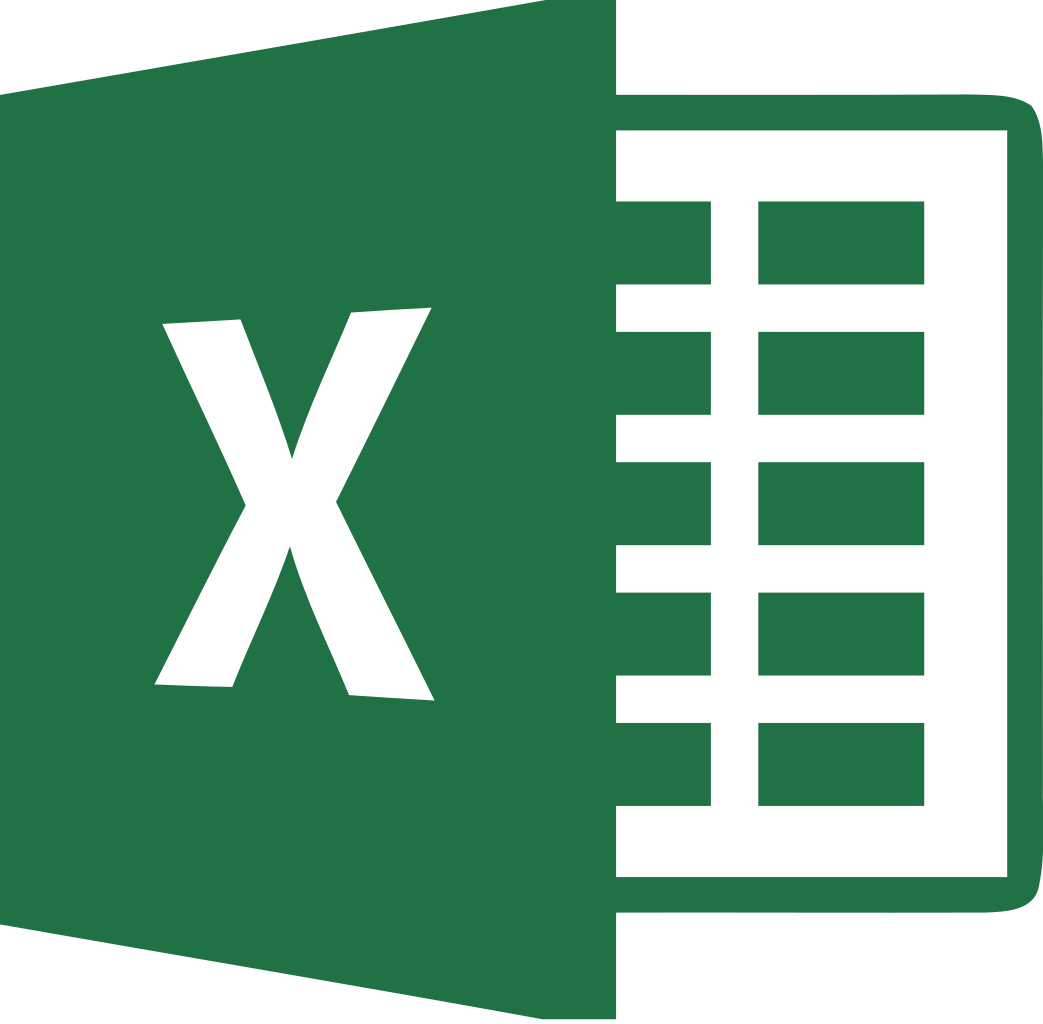 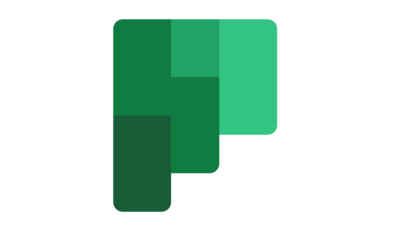 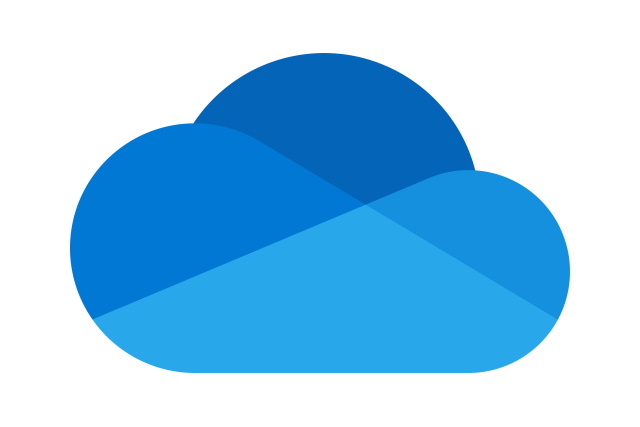 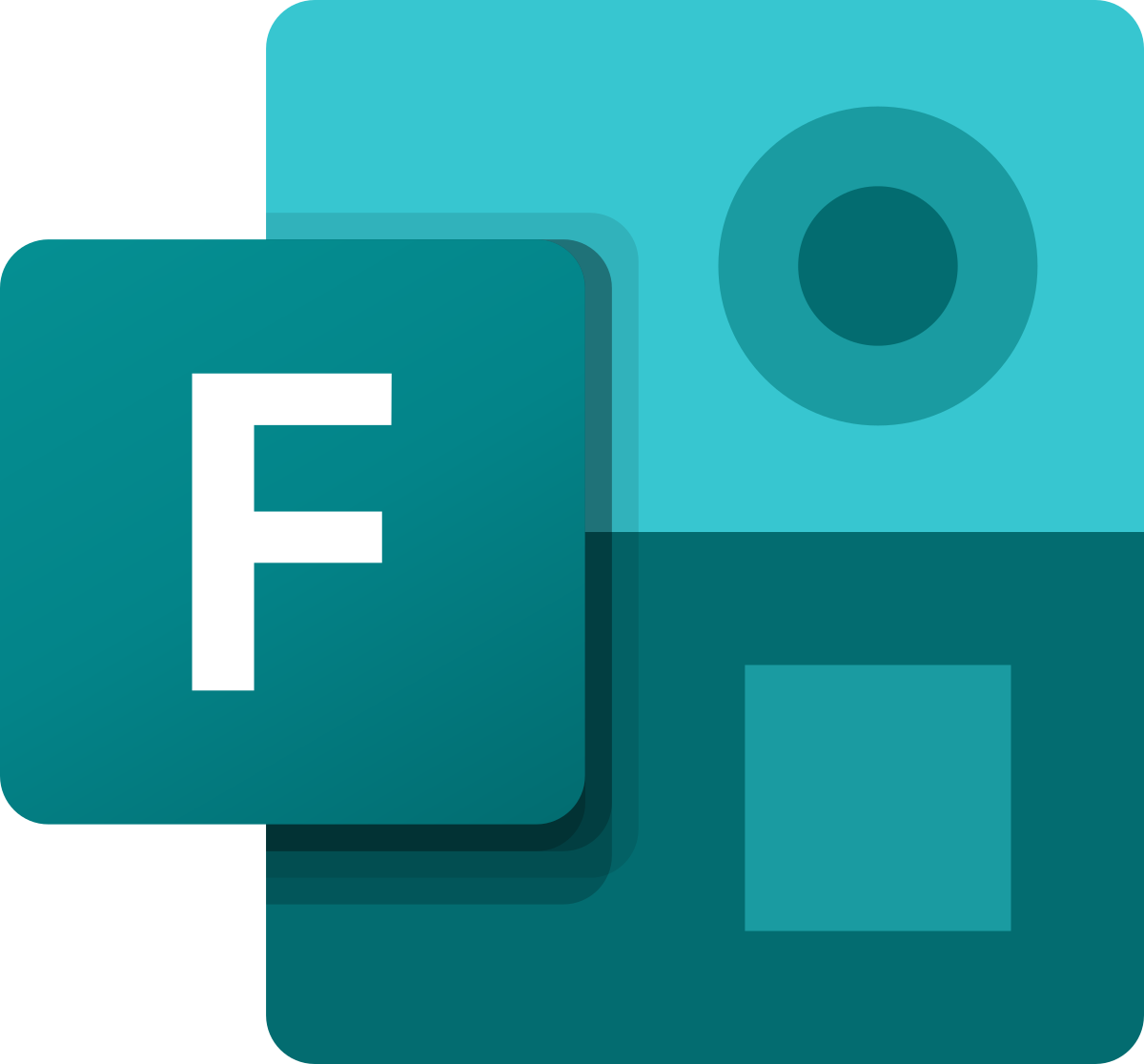 Quizlet
Nearpod
Kahoot
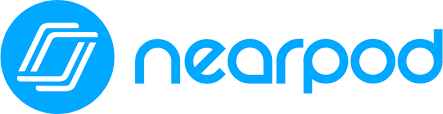 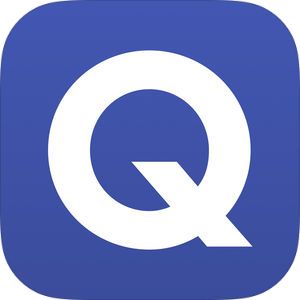 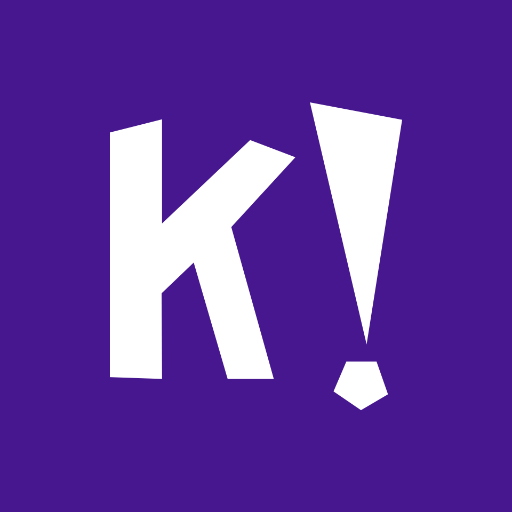 *Click on any of the pictures to be taken to that application and website.
Nearpod:
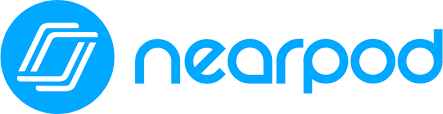 Nearpod will be used for lesson presentations. 

Students need to participate in lessons to continue going through the presentation.

You will get a code to your teacher’s lesson presentation.
You do not need to make an account.
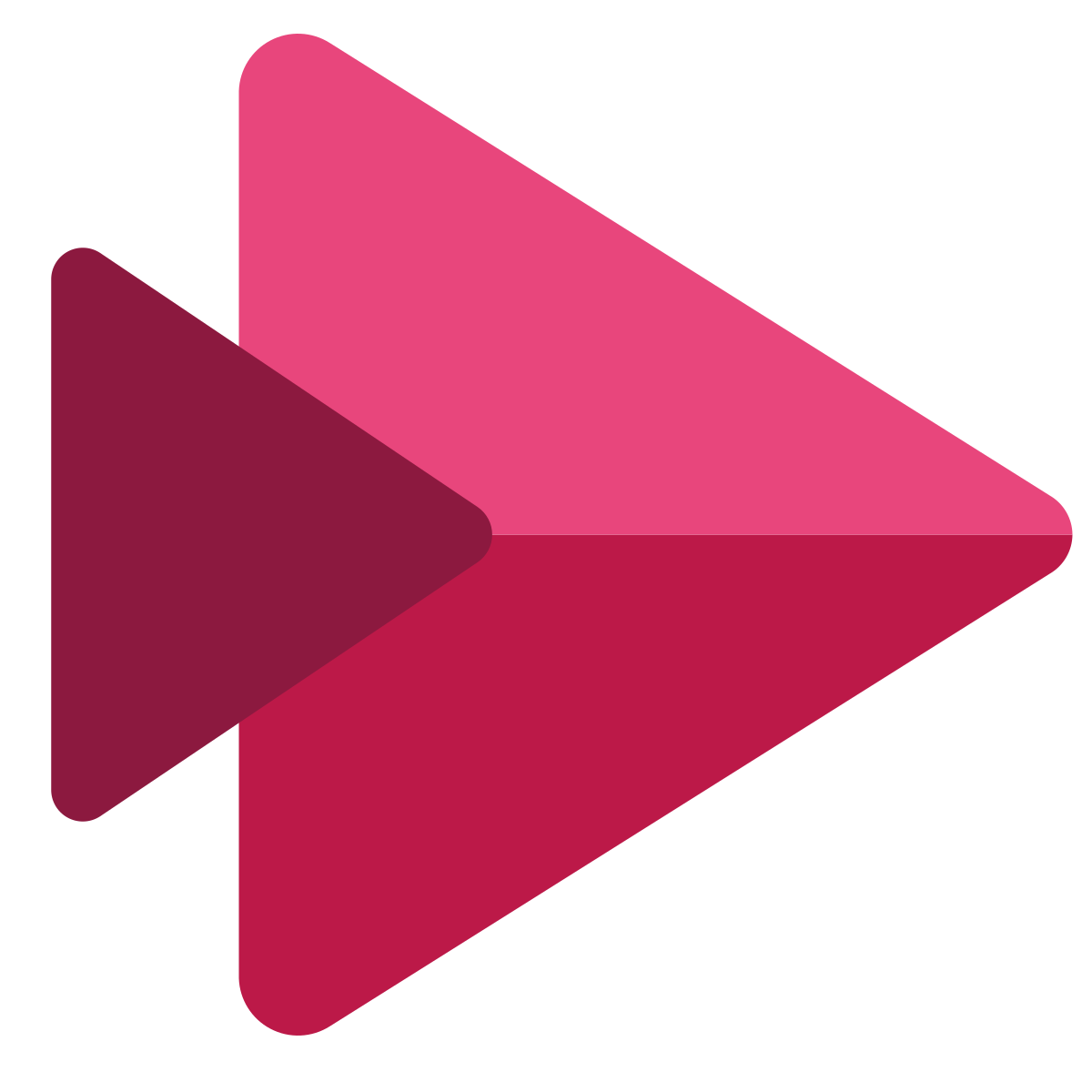 Microsoft Stream:
Microsoft Stream is the app that teachers will use for video lessons.

Students will get to this app using a link given by teacher.

When you first click a link for Microsoft Stream, you will need to use your Teams login.
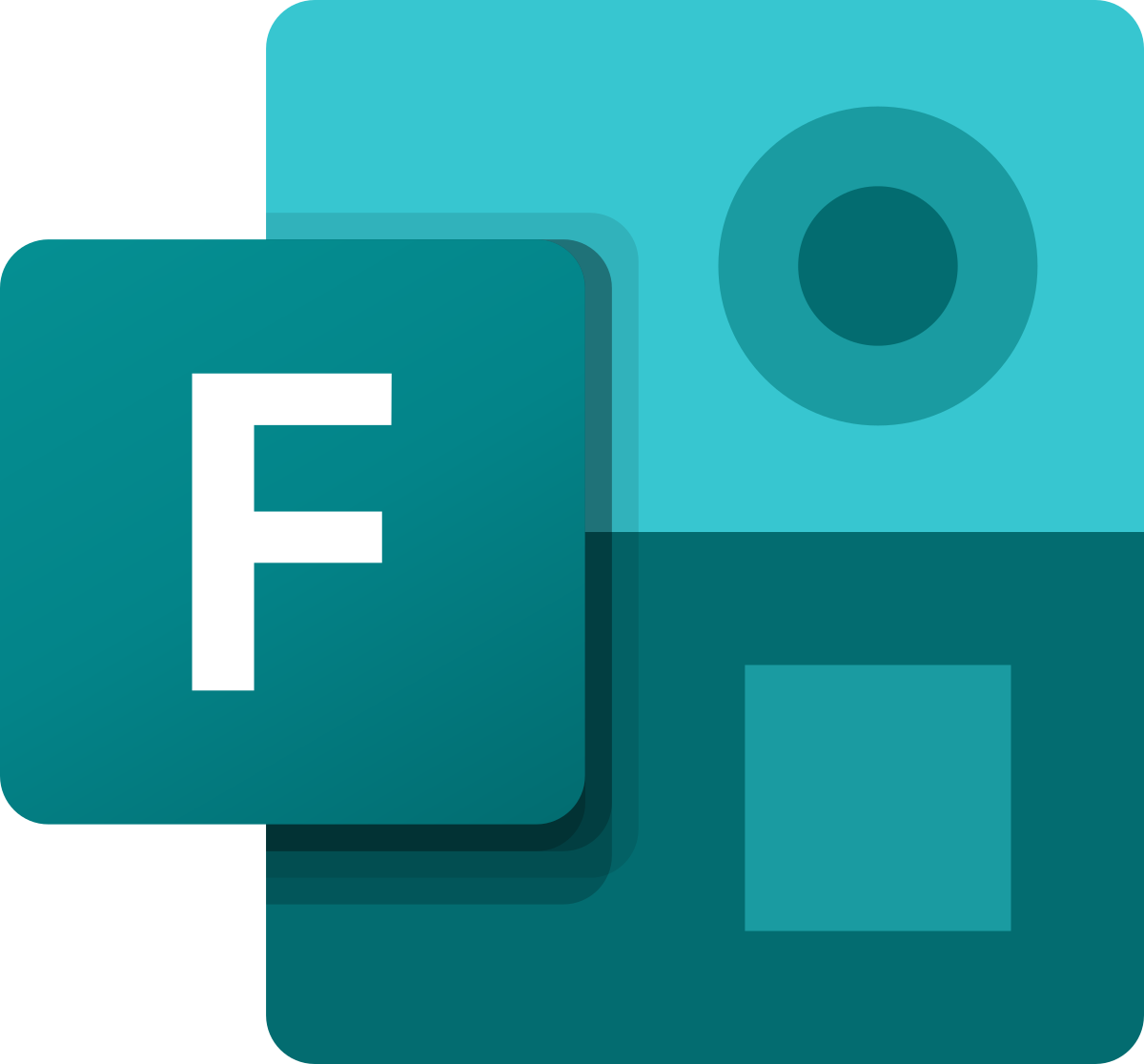 Microsoft Forms:
Microsoft Forms is the app that is used for surveys, quizzes, and check ins. 

Students will get to this app using a link given by teacher.

When you first click a link for Microsoft Stream, you will need to use your Teams login.